Postnatal growth and development of Craniofacial complex
Contents
Introduction  
Terminologies
Concepts of growth
Osteogenesis 
Regional development
Mandible 
Nasomaxillary complex
Cranium
Conclusion
References
3
Introduction
9/18/2023
‘Growth is an increase in size; development is progress towards maturity’

- TODD
What is postnatal growth?

Post natal growth  is the first 20 years of growth after birth.




How does it differ from prenatal growth??

Prenatal growth is characterised  by rapid increase in cell numbers and fast growth rate 

     Post natal growth is characterised by declining growth rate and increasing                             
     maturation of tissue.
4
9/18/2023
Infancy
Childhood
Early phase
  1-6 yrs
Middle phase
  6-10 yrs
Adolescence
Late phase
10- 16 yrs
5
Postnatal growth is defined as the first 20 years of growth after birth.
1st postnatal year
9/18/2023
Males
 14- 20 yrs
Females
13- 20 yrs
5
6
TERMINOLOGY
9/18/2023
GROWTH FIELDS 

The outside and inside surfaces of bone are blanketed by soft tissues, cartilage or osteogenic membranes. Within this, blanket areas known as growth fields, which are spread all along the bone in a mosaic pattern, are responsible for producing an alteration in the growing bone.
7
GROWTH SITES 


Growth sites are growth fields that have a special significance in the growth of a particular bone, e.g. mandibular condyle in the mandible, maxillary tuberosity in the maxilla. The growth sites may possess some intrinsic potential to grow (debatable).
9/18/2023
8
GROWTH CENTERS

Growth centers are special growth sites, which control the overall growth of the bone, e.g. epiphyseal plates of long bones. These are supposed to have an intrinsic growth potential (unlike growth sites).
9/18/2023
9
Growth spurt :-
Period when a sudden  acceleration of growth occurs . This sudden increase in growth is called growth spurt.
Timings of growth spurt:-
1. Just before birth 
2. One year after birth 
3. Mixed dentition growth spurt 
Boys- 8-11 yrs
Girl-7-9 yrs 
4.Pre pubertal growth spurt 
Boys- 14-16 yrs 
Girls-11-13 yrs
9/18/2023
10
Growth markers:
9/18/2023
1. Biometrics
2. Craniometry
3. Somatometry
4. X-ray cephalometry
5.Mental indicators
6. Superimposition
7. Stereopair images
8. Vital staining
9. Natural markers
Other concepts
Cephalocaudal growth
Scammon’s growth curve
Enlow’s counterpart principle
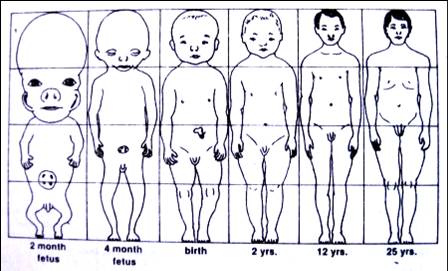 Differential growth  scammon’s growth curve
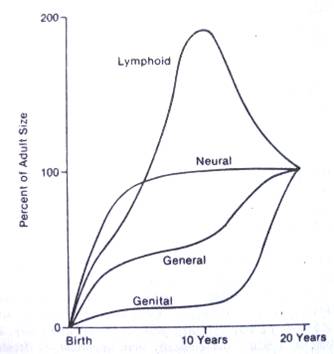 B) Local factors
1. Vascular abnormality
2. Lymphatic disturbance
3. Neurologic disease
4. Local infection
5. Ear infection or mastoiditis
6. Ankylosis
7. Trauma or fracture
8. Birth  injury
9. Habits
Factors Affecting Growth 
Systemic Factors
Genetic
Hormonal imbalance
Nutrition 
Systemic illness or chronic illness
Localized alteration/ diseases of uterus
Systemic illness in mother
Drugs
14
Characteristics of growth
9/18/2023
Five steps to Endochondral bone formation
Hypertrophy of chondrocytes and matrix calcifies

Invasion of blood vessels and the connective tissue

Osteoblasts differentiate and produce osteoid tissue

Osteoid tissue calcifies

Membrane covers bone and is essential
Endochondral
Mesenchymal cells
Cart. Matrix of glycoproteins
osteoblast
Cart. template
Blood vessels
Osteoid matrix
mineralized
Five steps to Intramembranous bone formation
Osteoblasts produce osteoid tissue

Cells and blood vessles are encased

Osteoid tissue is produced by membrane cells

Osteoid calcifies

Essential membrane covers the bone
Intramembranous
Ectomesenchyme
Epithelium
Osteogenic membrane
Osteoblast
Centre of ossification
Osteoid matrix
19
9/18/2023
An in-depth understanding of facial morphogenesis is essential so that the clinician can properly grasp 
(1) differences between "normal" and ranges of abnormal; 
(2) biologic reasons for these differences and the virtually limitless variations involved; 
(3) reasons for rationales utilized in diagnosis, treatment planning, and selection of appropriate clinical procedures; and 
(4) the biologic factors underlying the important clinical problems of retention, rebound, and relapse after treatment
20
9/18/2023
The major but mutually interrelated form/function components involved in development are 
the brain with its associated sensory organs and basicranium, 
the facial and pharyngeal airway, and 
the oral complex.
21
9/18/2023
22
A grasp of how facial growth operates begins with distinction between the two basic kinds of growth movement. 


These are 
(1) remodeling 
(2) displacement
9/18/2023
23
Remodeling
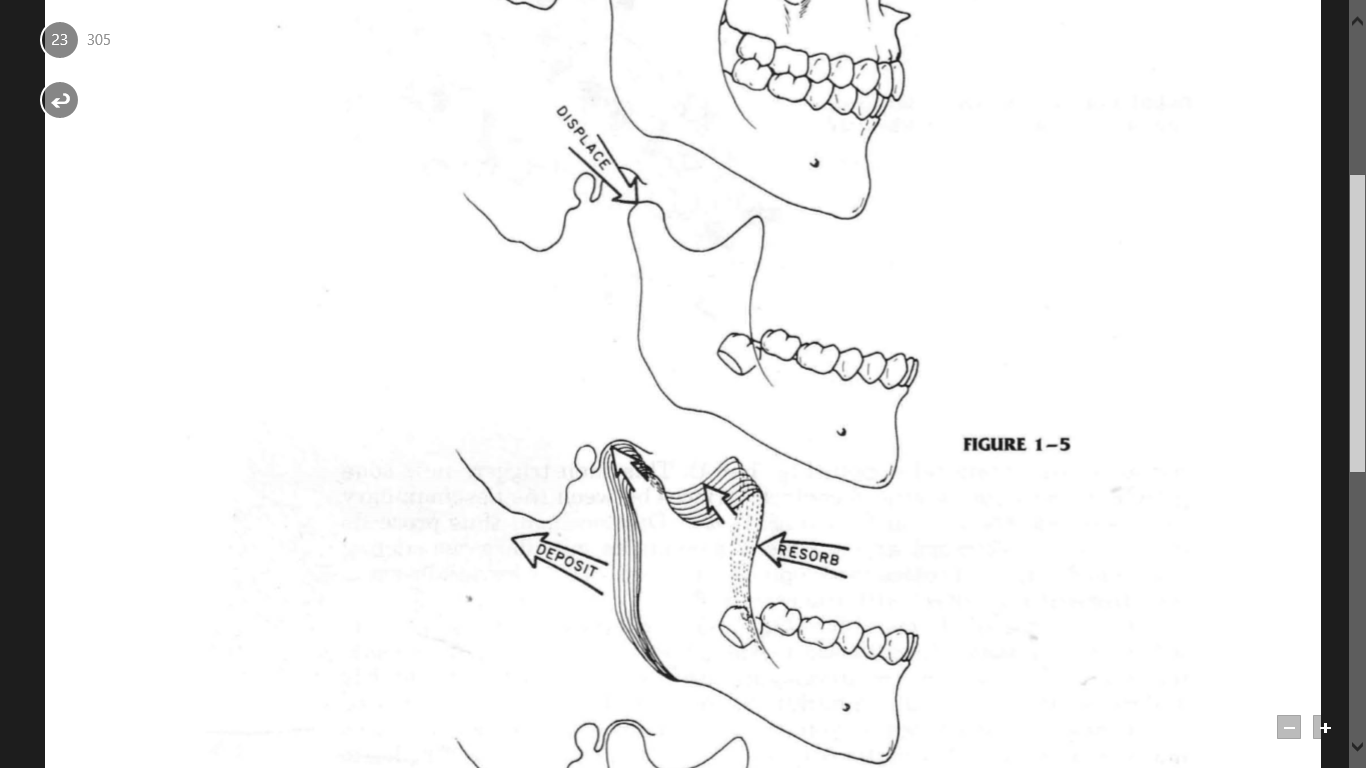 Shape of bone can be changed through removal (resorption) of bone in one area and addition (apposition) of bone in another.
This balance of apposition and resorption, with new bone being formed in some areas while old bone is removed in others, is an essential component of the growth process, known as Remodeling.
9/18/2023
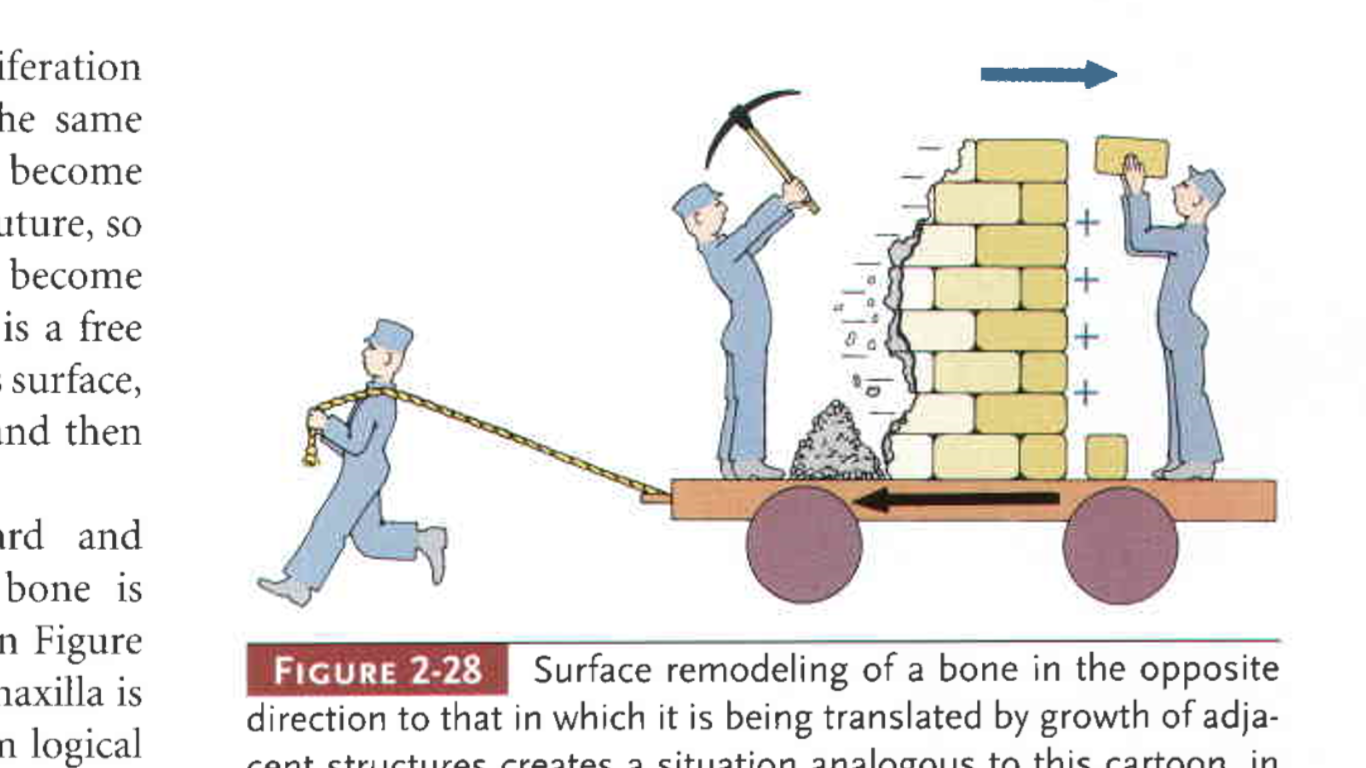 The functions of remodeling are to 
(1) progressively create the changing size of each whole bone; 
(2) sequentially relocate each of the component regions of the whole bone to allow for overall enlargement; 
(3) progressively shape the bone to accommodate its various functions; 
(4) provide progressive fine-tune fitting of all the separate bones to each other and to their contiguous, growing, functioning soft tissues; and 
(5) carry out continuous structural adjustments to adapt to the intrinsic and extrinsic changes in conditions.
24
25
Displacement
As a bone enlarges, it is simultaneously carried away from other bones in direct articulation with it. 
This creates the "space" within which bony enlargement takes place at the interface between bone-to-bone joint contacts. 
It is a physical movement of a whole bone and occurs while the bone simultaneously remodels by resorption and deposition (to an equivalent extent).
9/18/2023
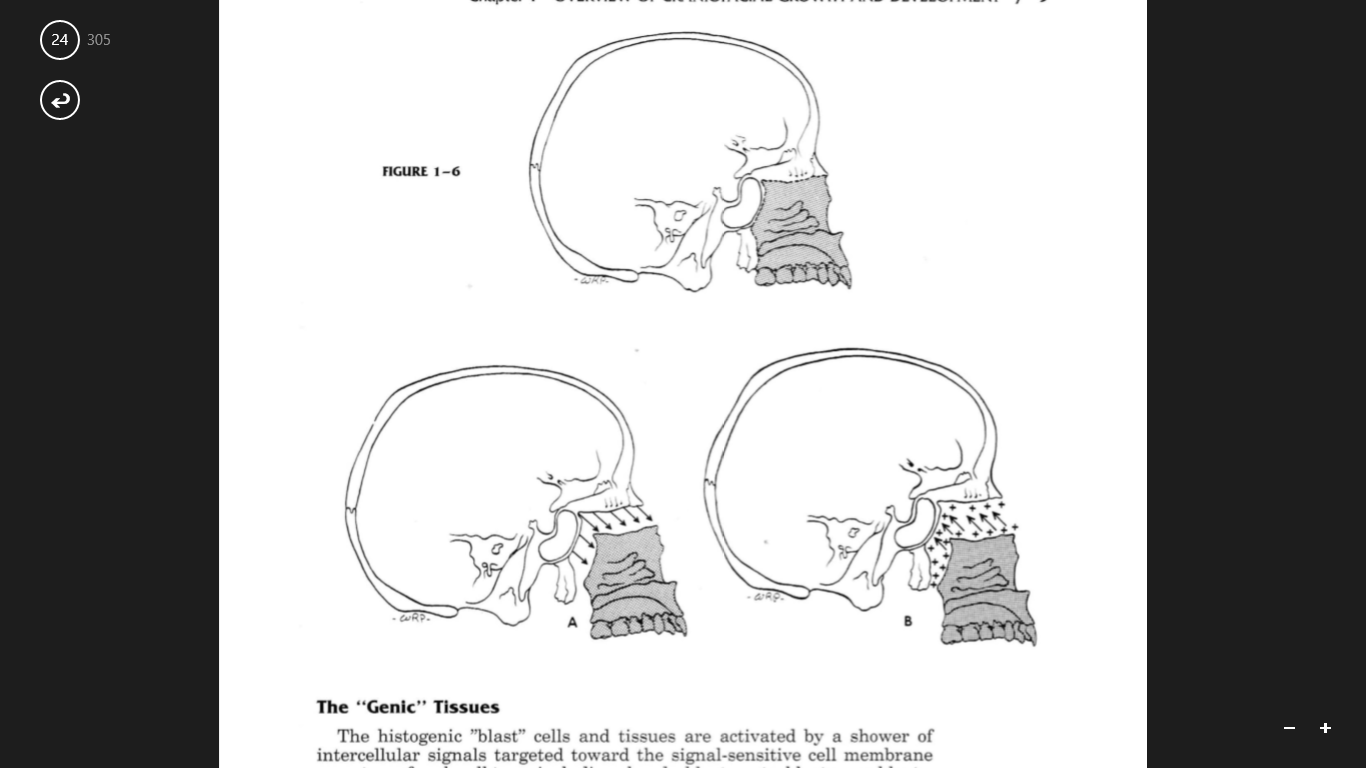 In remodelling, the bone surface moves (relocates) by deposition on the side facing the direction of growth movements
In the process of displacement, however, the whole bone is carried by mechanical force as it simultaneously enlarges.
26
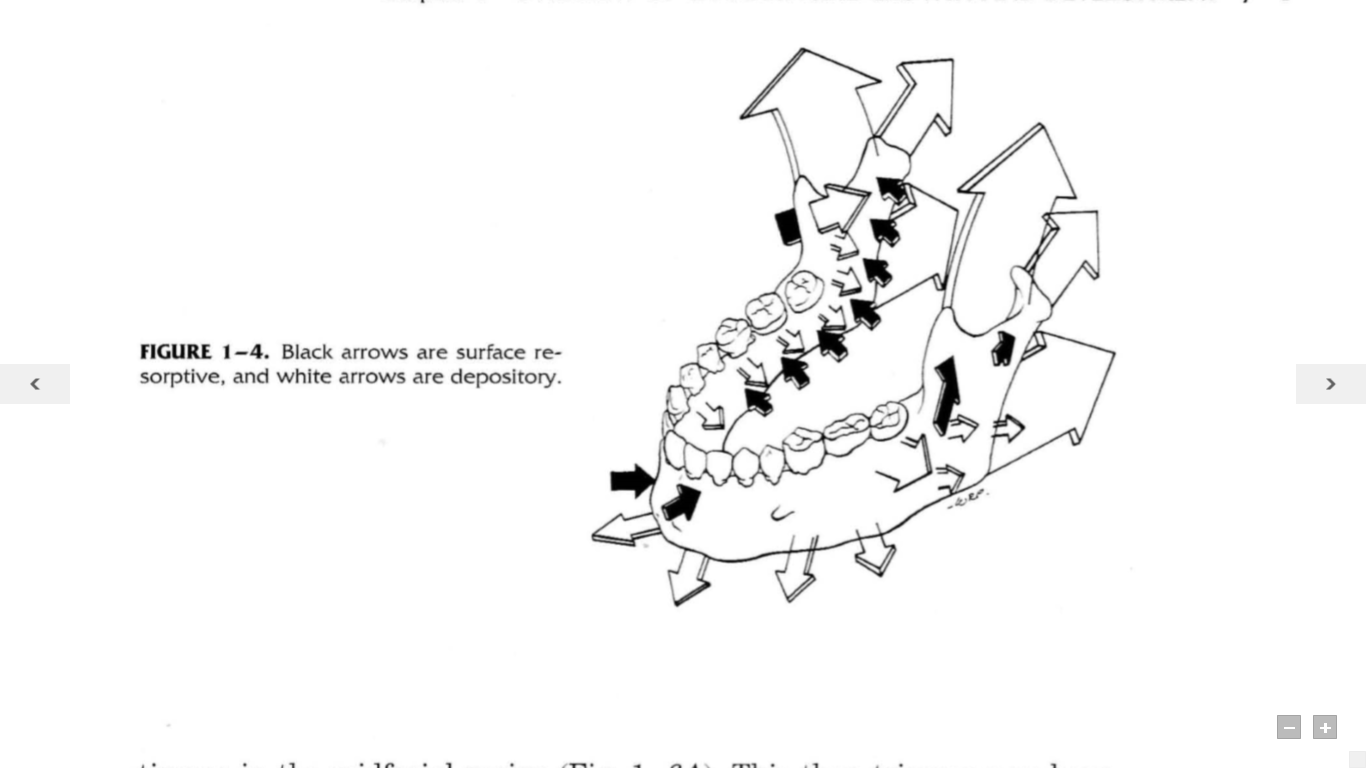 9/18/2023
The infant and young child
 
A wide-appearing face because of the precociously broad basicranial template,
The face otherwise is vertically short
As the nasal and oral regions are yet diminutive
Mandibular ramus is vertically yet short because it is linked in developmental feedback with the shorter, later-maturing nasal and dental regions
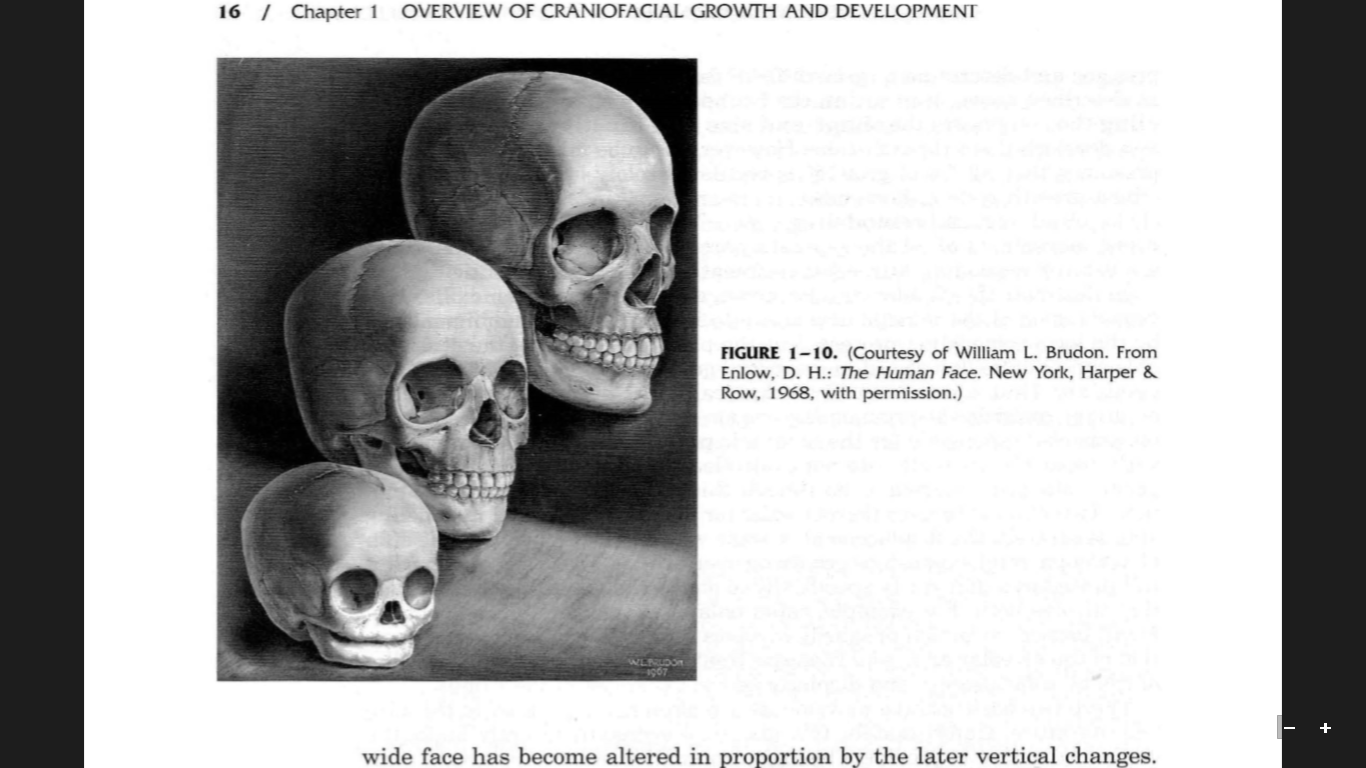 27
9/18/2023
28
The V principle
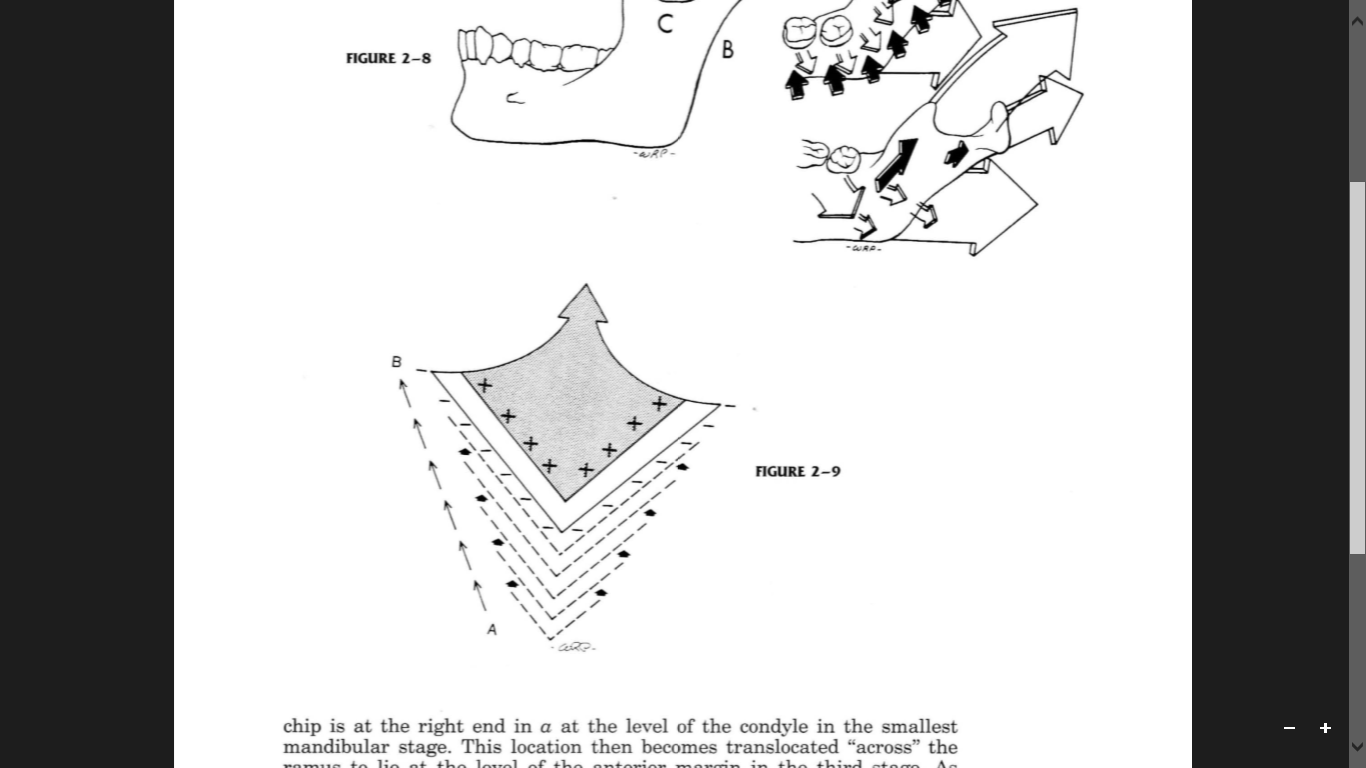 9/18/2023
Note that bone deposition occurs on the inner side of the V; resorption takes place on the outside surface. The V thereby moves from position A to B and, at the same time, increases in overall dimensions. The direction of movement is toward the wide end of the V.
29
The v principle
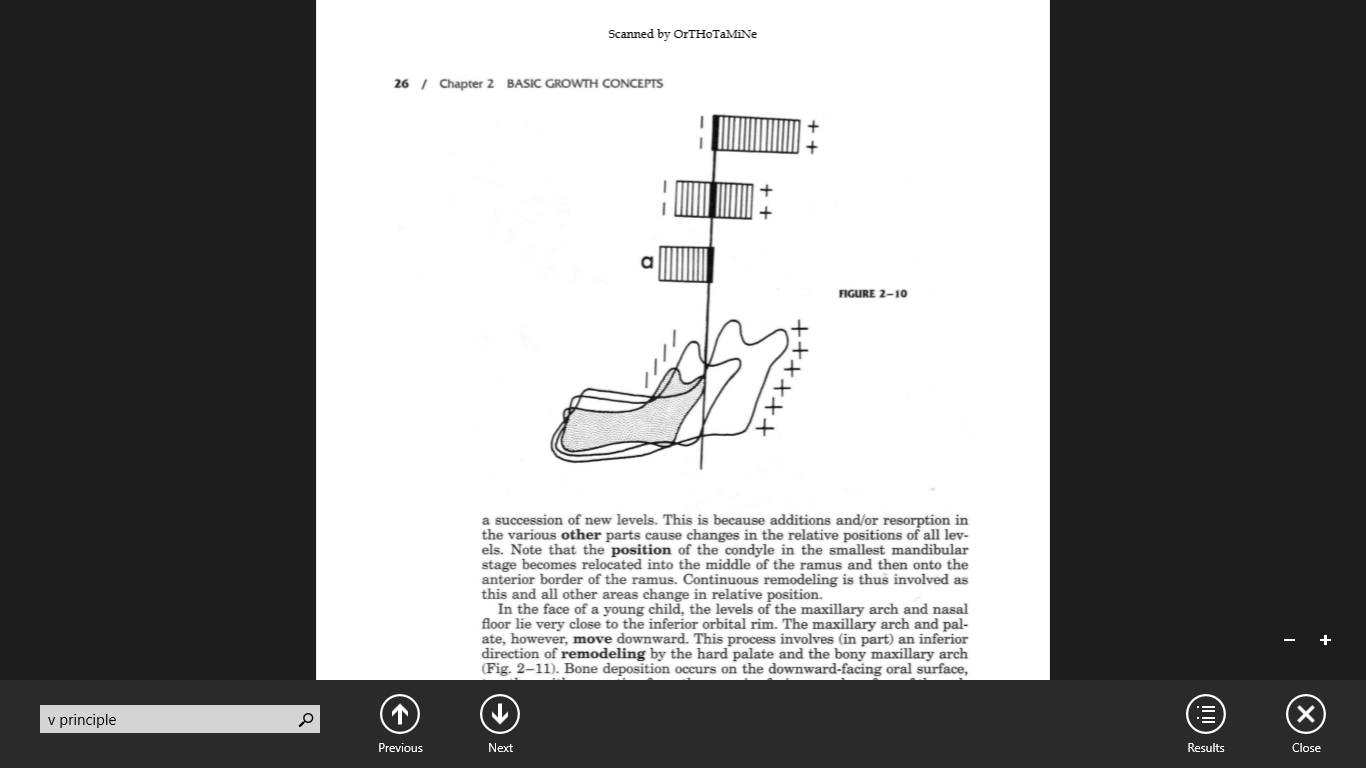 the position of the condyle in the smallest mandibular stage becomes relocated into the middle of the ramus and then onto the anterior border of the ramus.
Continuous remodeling is thus involved as this and all other areas change in relative position.
9/18/2023
In the face of a young child, the levels of the maxillary arch and nasal floor lie very close to the inferior orbital rim. 
The maxillary arch and palate, however, move downward. This process involves (in part) an inferior direction of remodeling by the hard palate and the bony maxillary arch
30
9/18/2023
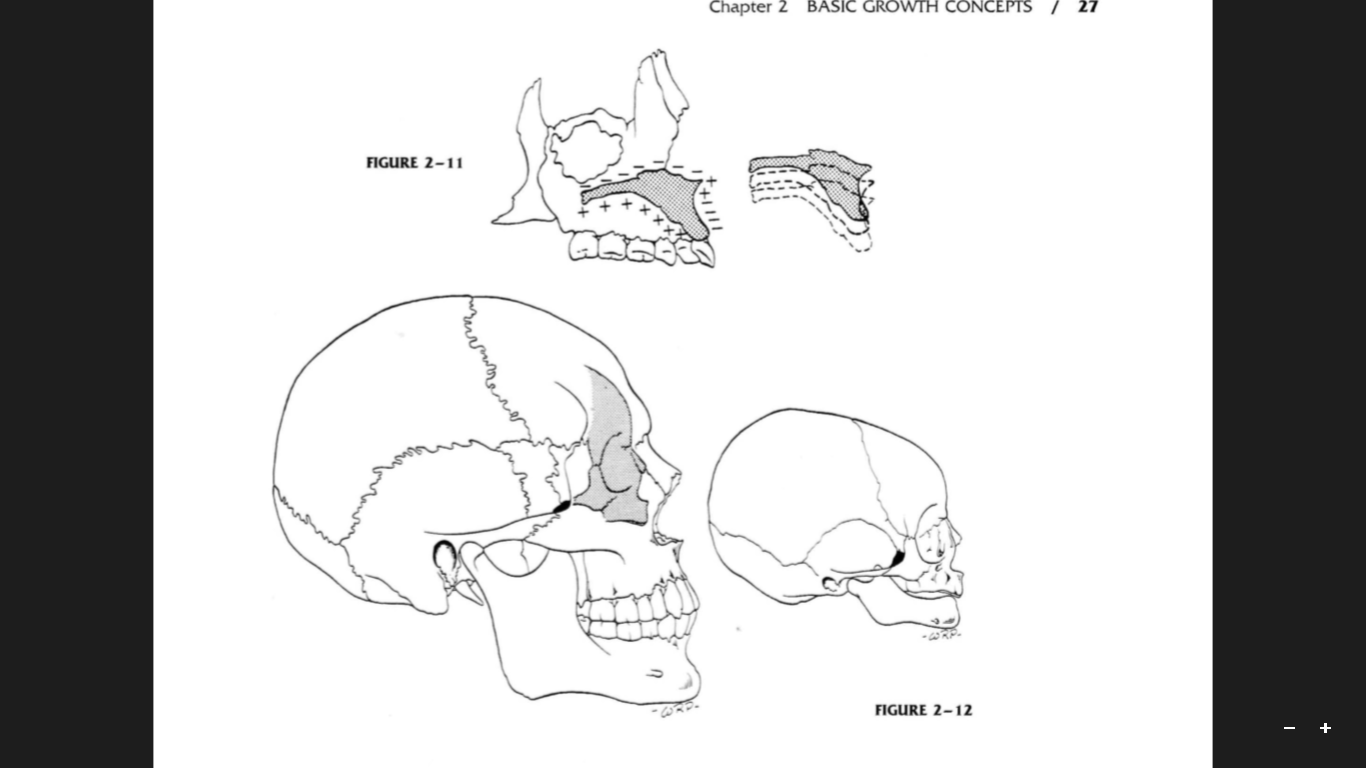 31
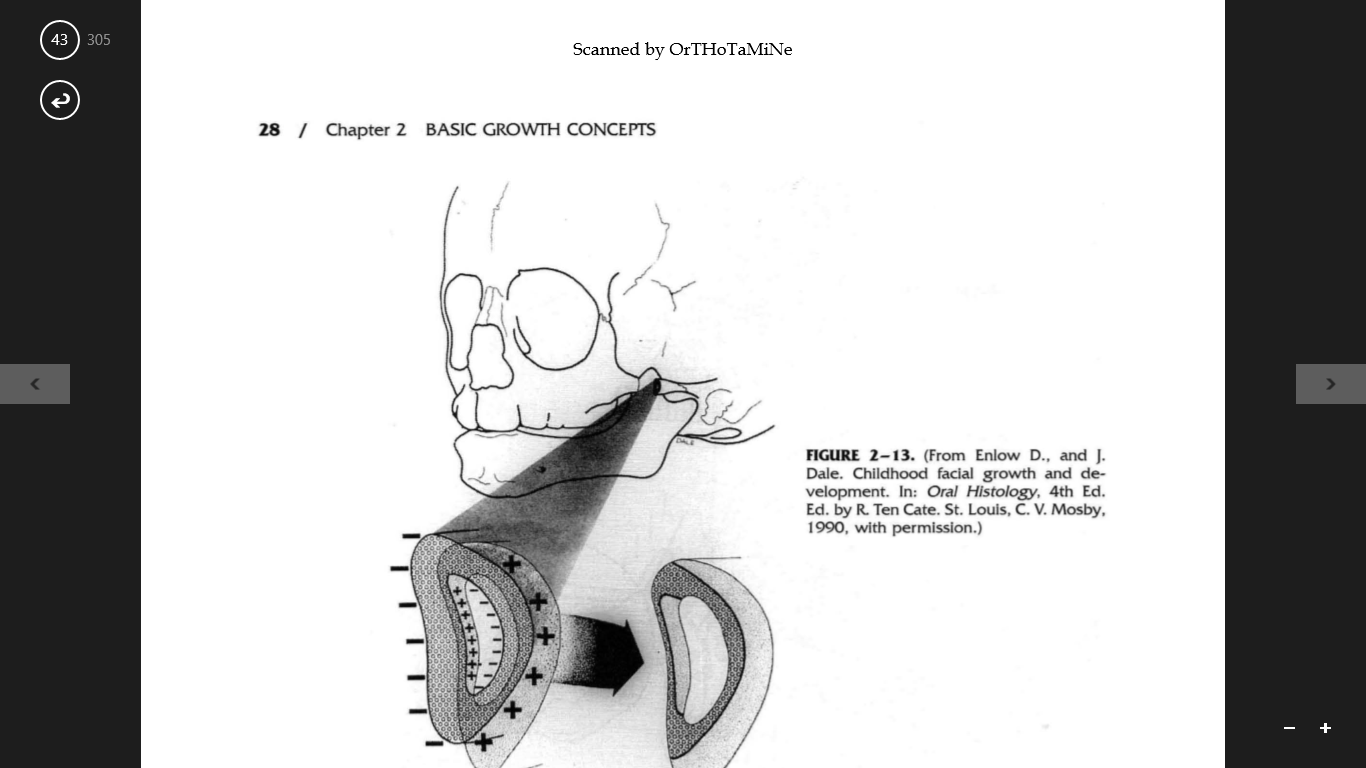 A transverse section through the zygomatic arch demonstrates how a bone relocates laterally as the whole bone simultaneously grows in length.
The zygomatic arch is moving and enlarging laterally and also inferiorly as the entire face, brain, and cranium widen and expand into space formerly occupied by the zygomatic arch. 
It does this by progressive deposition on the lateral-facing and downward-facing periosteal and endosteal surfaces, with resorption from the opposite cortical side.
9/18/2023
32
MANDBULAR REMODELING
9/18/2023
The Ramus 
The Lingual Tuberosity
The Ramus-to-Corpus Remodeling Conversion
The Mandibular Condyle  
The Ramus and Middle Cranial Fossa Relationship
Ramus
33
the ramus remodels in shape and size as it relocates posterosuperiorly. It becomes longer and wider to accommodate 
(1) the increasing mass of masticatory muscles inserted onto it
(2) the enlarged breadth of the pharyngeal space, and 
(3) the vertical lengthening of the nasomaxillary part of the growing face
9/18/2023
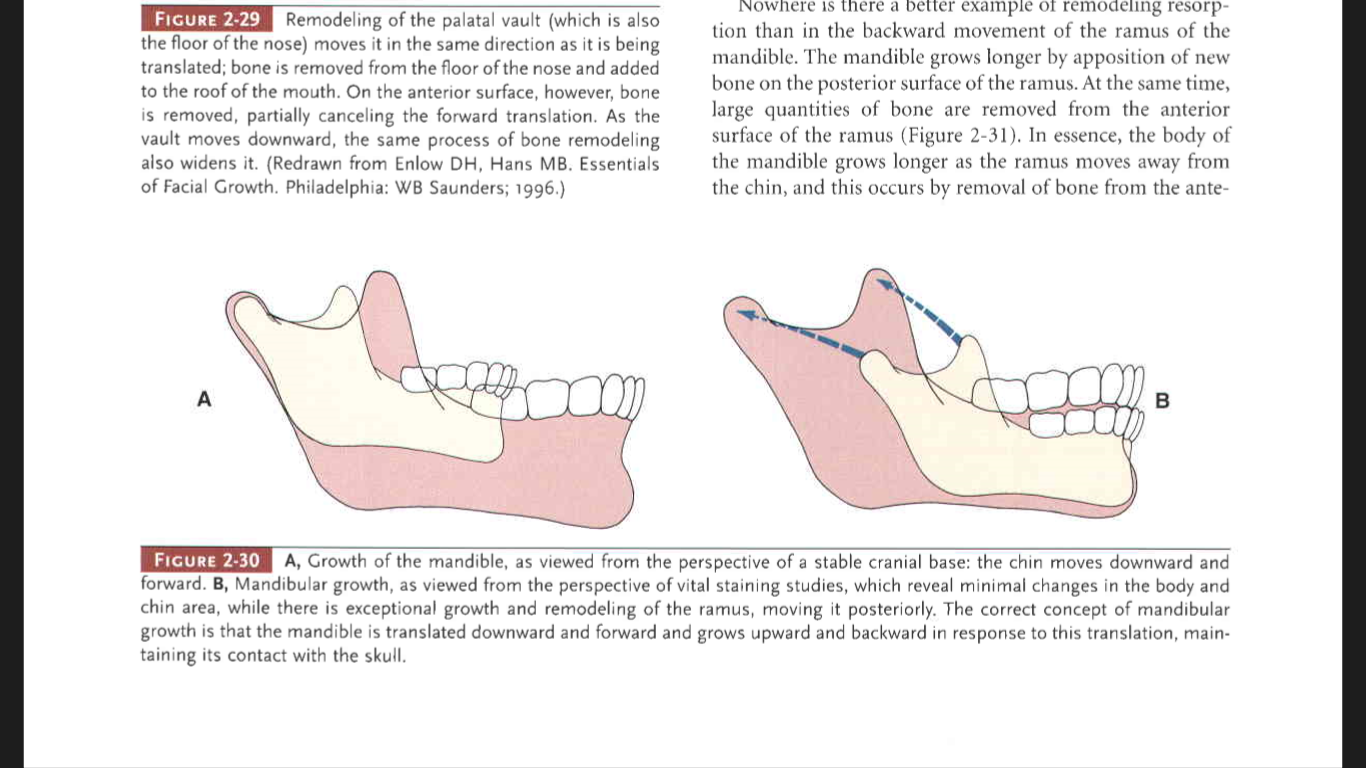 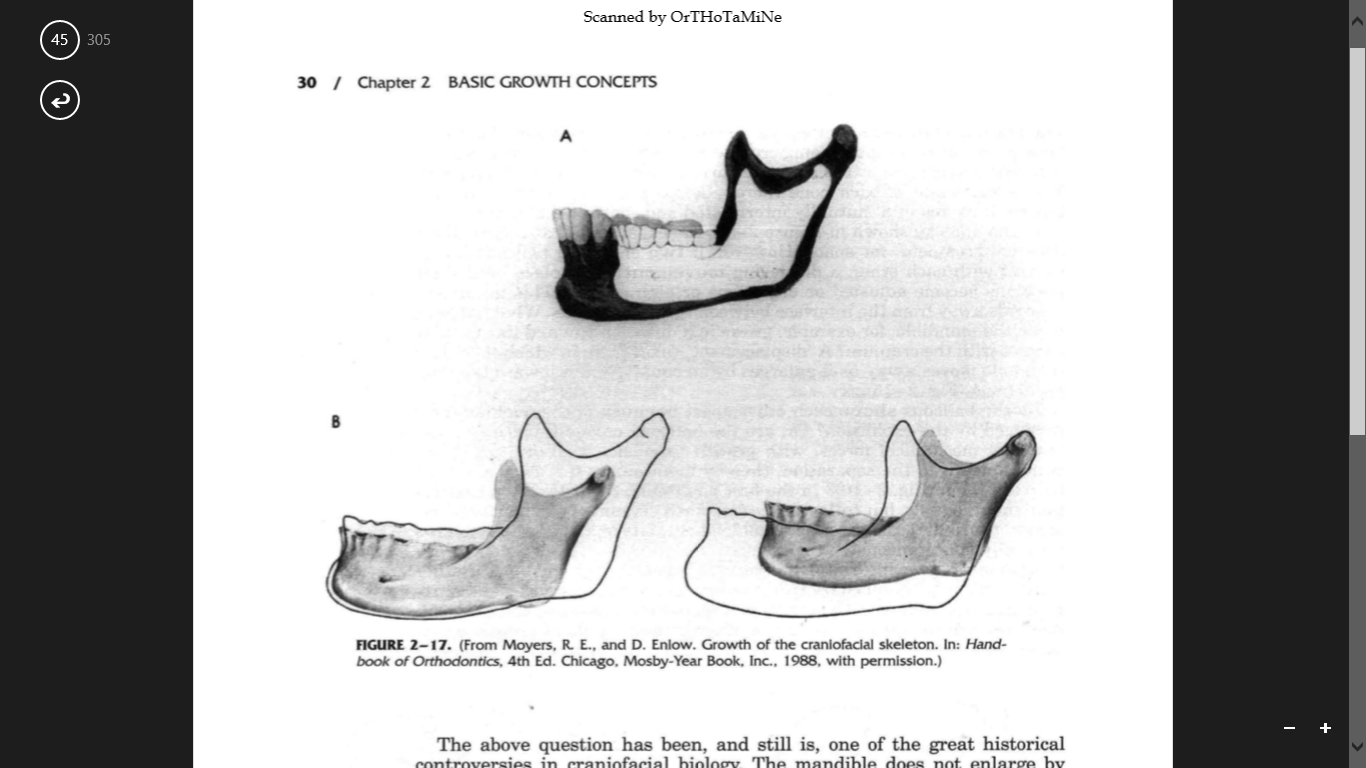 The mandible does not enlarge by simple, symmetrical expansion,
The predominant vectors (direction and magnitude) are posterior and superior
the condyle enlarges directly toward its articular contact in the glenoid fossa of the cranial floor
As this takes place, the whole mandible is moved forward and downward by the same amount that it remodels upward and backward
34
9/18/2023
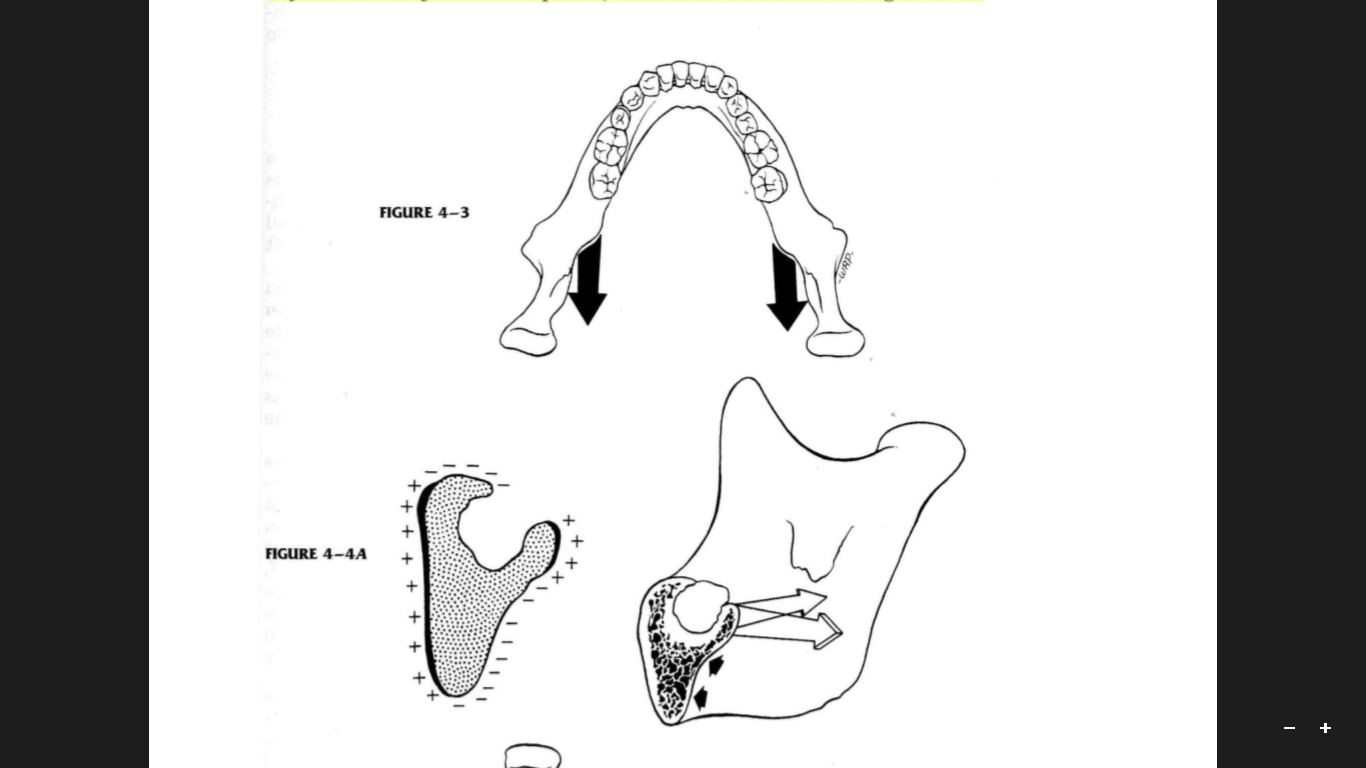 Lingual tuberosity
35
This is an important structure because it is the direct anatomic equivalent of the maxillary tuberosity 
Just as the maxillary tuberosity is a major site of growth for the upper bony arch, so is the lingual tuberosity a major site of growth for the mandible
9/18/2023
36
it also the effective boundary between the two basic parts of the mandible: the ramus and the corpus
The lingual tuberosity grows posteriorly by deposits on its posterior facing surface, just as the maxillary tuberosity undergoes comparable growth additions.
9/18/2023
37
The prominence of the tuberosity is augmented by the presence of a large resorptive field just below it. This resorptive field produces a sizable depression, the lingual fossa.
 The combination of periosteal resorption in the fossa and deposition on the medial-facing surface of the tuberosity itself greatly accentuates the contours of both regions
9/18/2023
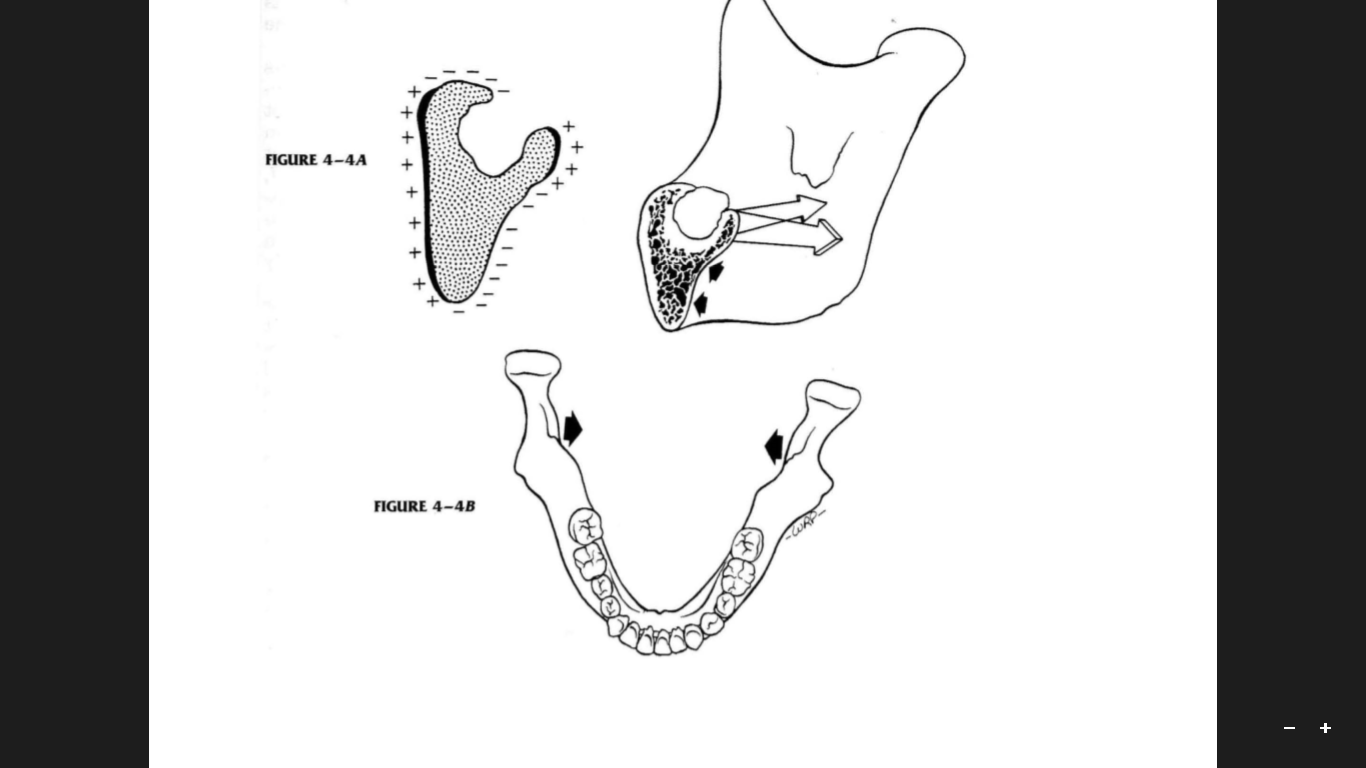 38
The tuberosity remodels (relocates) in an almost directly posterior direction, with only a relatively slight lateral shift. 
As this takes place mandibular ramus just behind tuberosity remodel MEDIALLY
9/18/2023
[Speaker Notes: bicondylar width does not increase nearly as much as mandibular length beyond the early childhood period, since most of the bilateral growth of]
Ramus to corpus remodelling :
   Bony arch length has been increased and the corpus has been lengthened by 
(1) deposits on the posterior surface of the lingual tuberosity and the contiguous lingual side of the ramus and 
(2) a resultant lingual shift of the anterior part of the ramus to become added to the corpus.
39
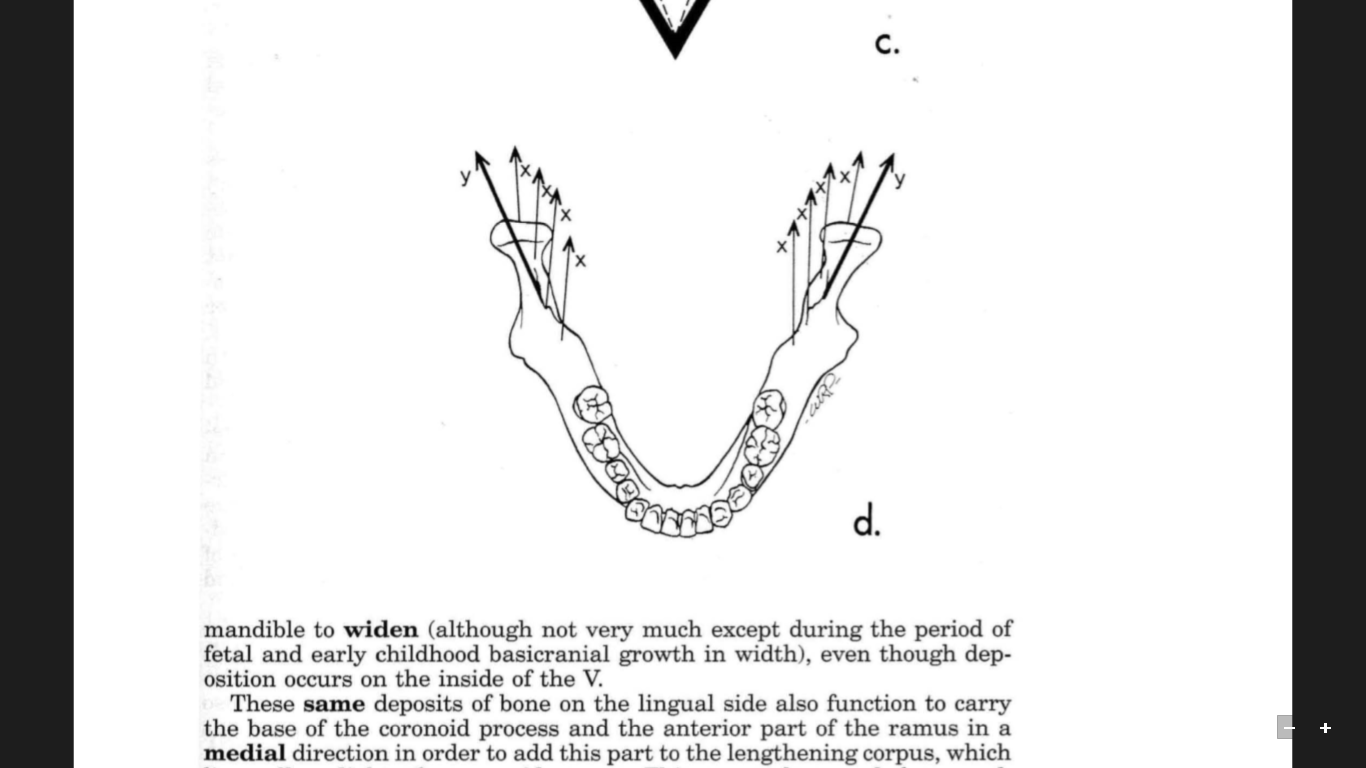 9/18/2023
40
9/18/2023
Remodeling activity does not occur only on the anterior and posterior margins of the ramus
 The coronoid process has a propeller-like twist, so that its lingual side faces three general directions all at once: posteriorly, superiorly, and medially
Comparison of selected physiologic properties of bone and primary cartilage important during growth
MANDIBULAR CONDYLE :-
    The condylar growth mechanism itself is a clear-cut process. Cartilage is a special non-vascular tissue and is involved because variable levels of compression occur at its articular contact with the temporal bone of the basicranium.
42
9/18/2023
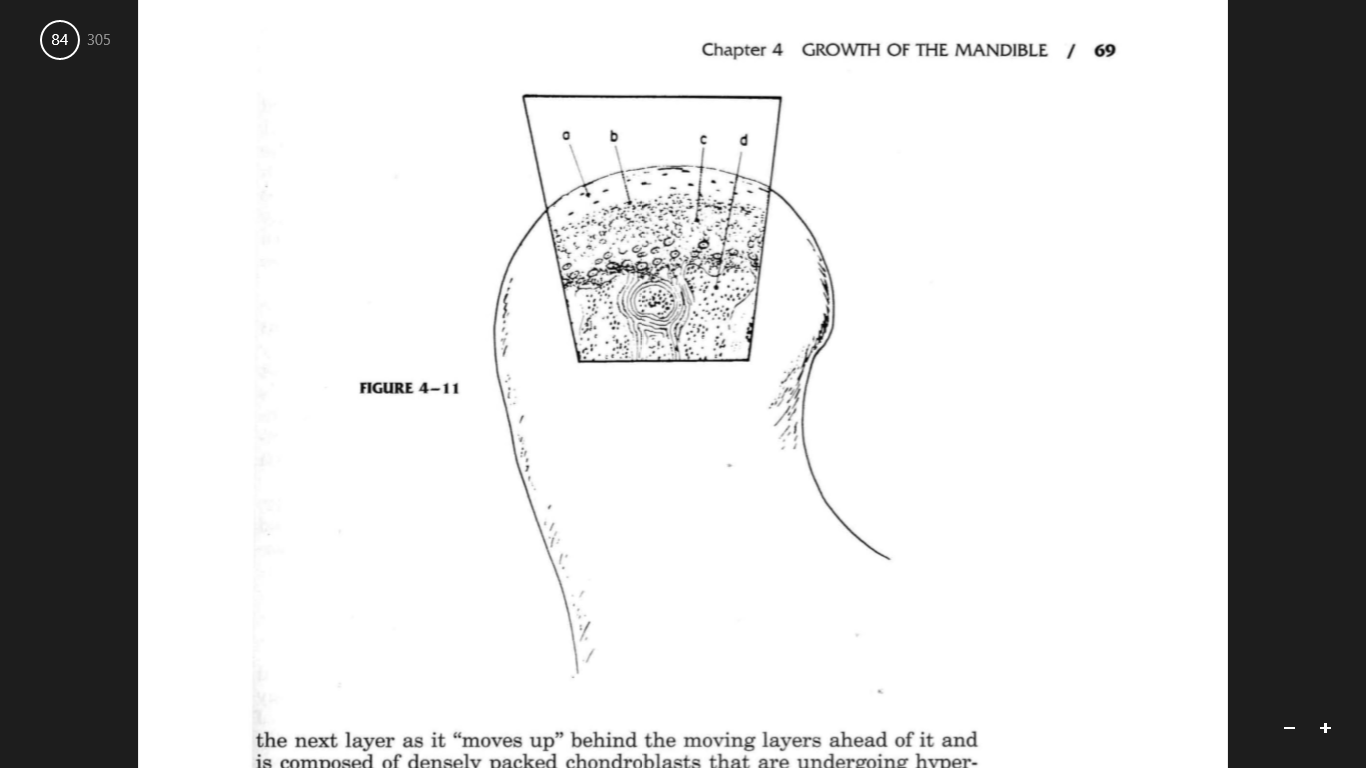 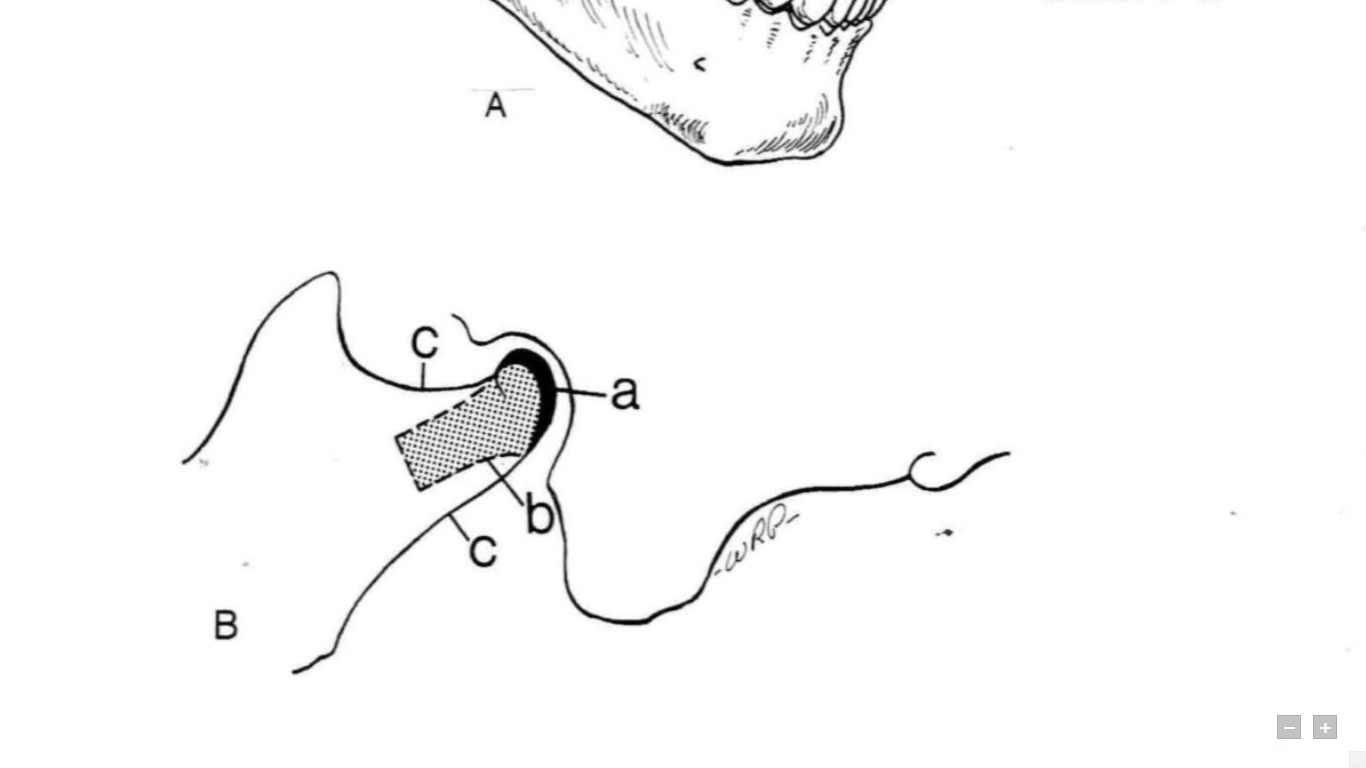 This regional, endochondral bone-forming mechanism develops as a specific response to this particular local circumstance.
The condylar cartilage is a secondary type of cartilage, which means that it does not develop by differentiation from the established primary cartilages of the fetal skull
43
9/18/2023
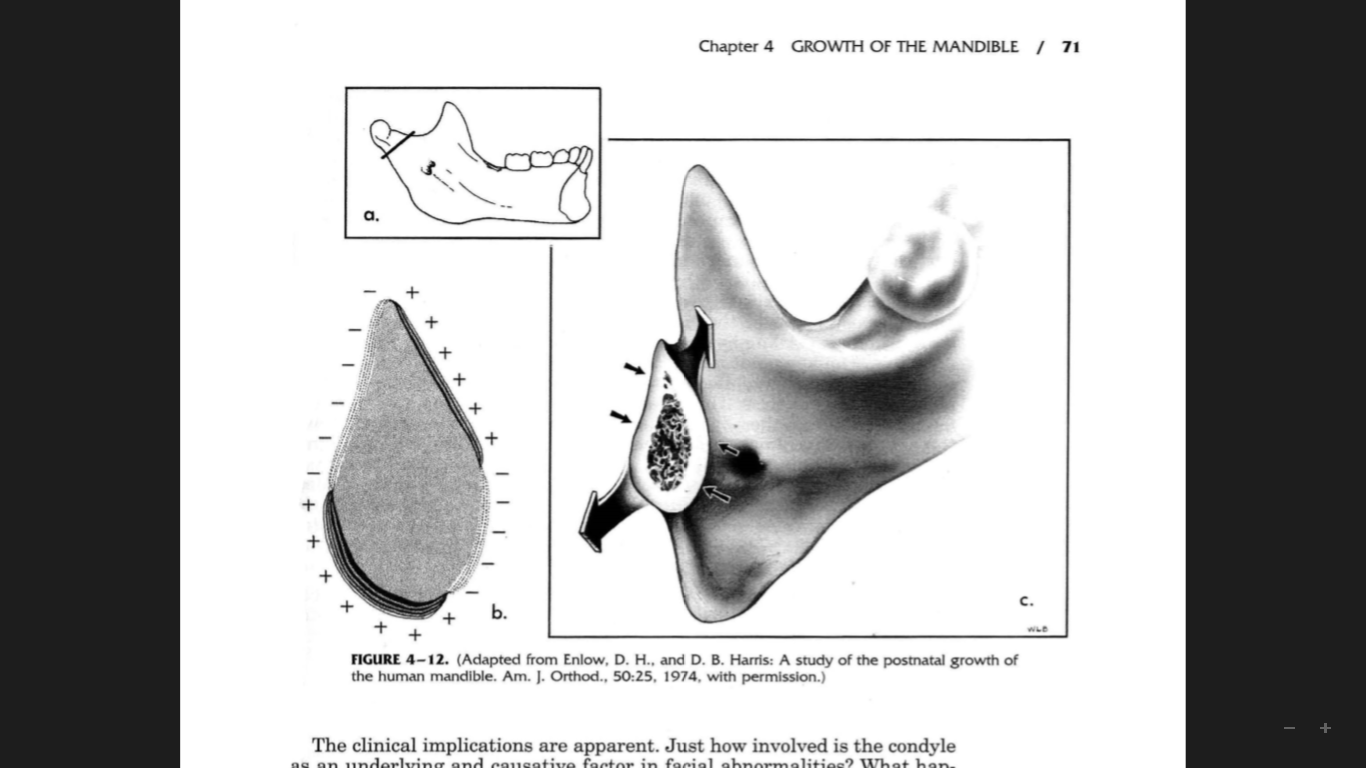 44
The Adaptive Role of the Condyle
9/18/2023
The histogenetic adaptation of the condylar cartilage provides opportunity for selected, ,multidirectional growth potential.

 it is the adaptive responsive nature of the condylar growth process that allows for a latitude of morphologic and morphogenic adjustments and a working (if not perfect) functional relationship among all of them
[Speaker Notes: There are dolichocephalic and brachycephalic types of headforms, vertically long and short nasomaxillary regions, wide and narrow palates and upper arches, widely separated versus closely placed glenoid fossae, steep versus shallow cranial floor flexures, broad versus narrow pharyngeal regions, large versus small tooth sizes, male versus female patterns, and so on.
If the growth, shape, and dimensions of the mandible were actually "preprogrammed" within the genes of condylar chondroblasts (according to old theory), and if the condyle were indeed to function as an ultimate "growth control center," without taking into account structural and developmental vagaries in the rest of the craniofacial complex, there is no way that a fitting of the mandible to the basicranium on one end and to the maxilla on the other could be achieved.]
45
The Ramus and Middle Cranial Fossa Relationship
9/18/2023
As the horizontal enlargement of the middle cranial fossa and brain growth advance the nasomaxillary complex by forward displacement, the horizontal span of the pharynx correspondingly increases.
The skeletal dimension of the pharynx is established by the size of the middle cranial fossa because the floor of this basicranial fossa is the roof of the pharyngeal compartment.
46
Ramus Uprighting
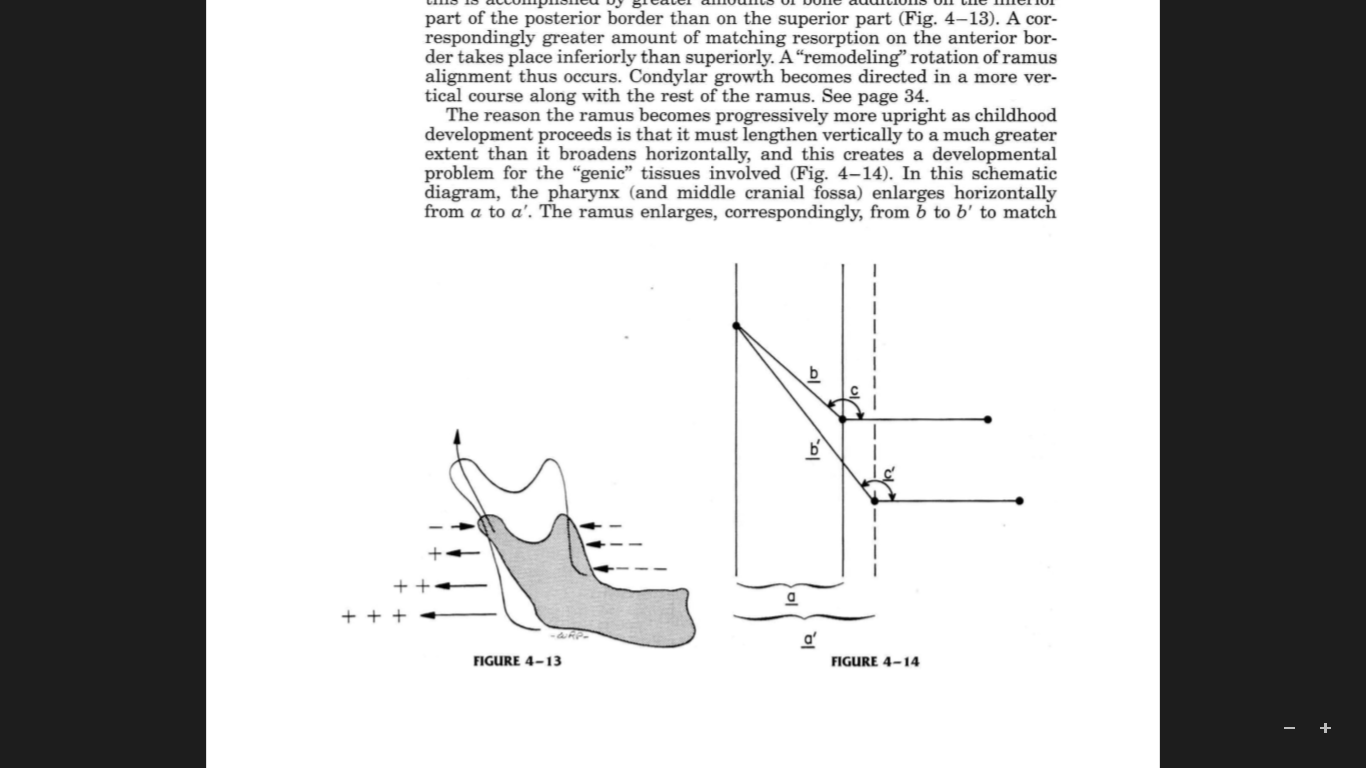 The reason the ramus becomes progressively more upright as childhood development proceeds is that it must lengthen vertically to a much greater extent than it broadens horizontally
 The size of the antigonial notch is determined largely by the nature of the ramus-corpus also by the extent of bone deposition on the underside (inferior margin) just posterior or anterior to the notch.
9/18/2023
The Human Chin
As a growth site, the chin is almost inactive.

It is translated downward and forward, as the actual growth occurs at the mandibular condyle and along the posterior surface of the ramus.
47
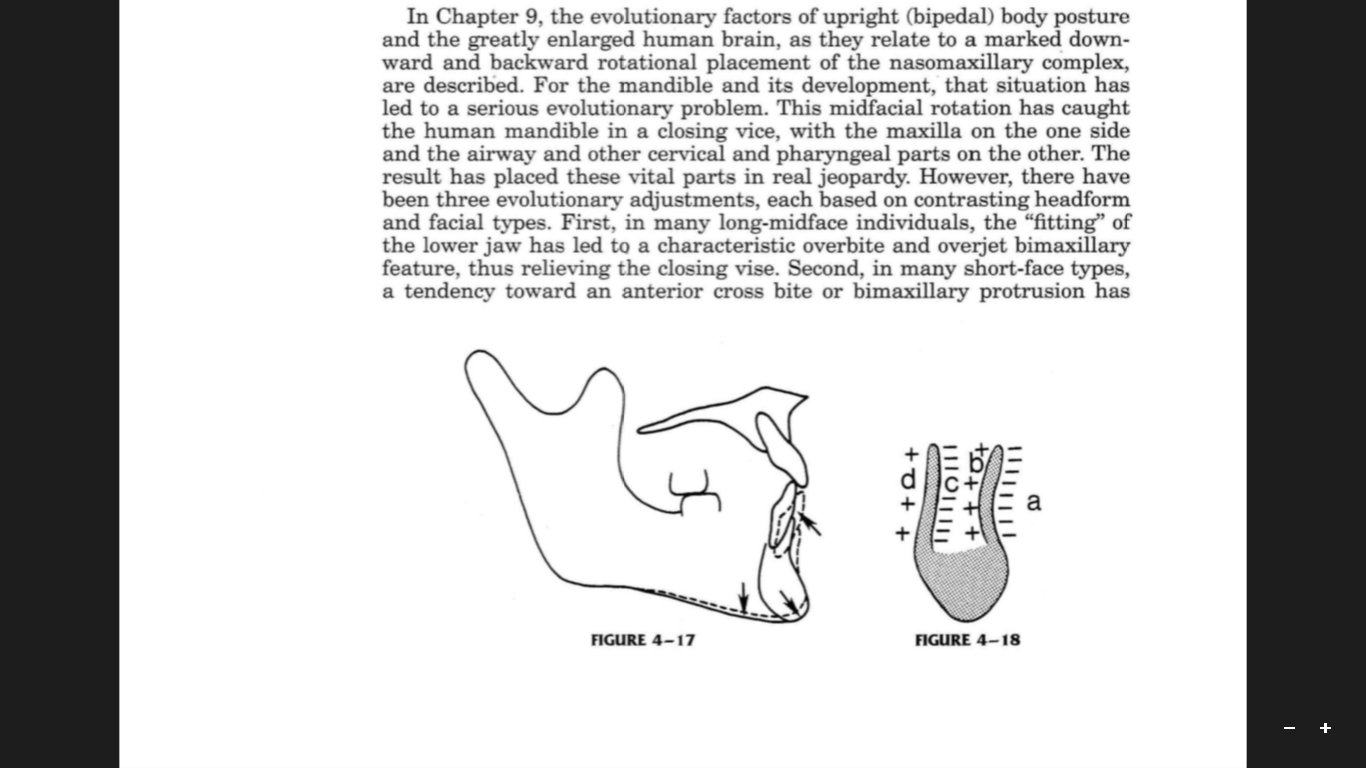 9/18/2023
[Speaker Notes: There is considerable variation in the placement of the reversal line between the resorptive alveolar and the depository parts of the chin; it may be fairly high or low]
48
Mental foramen
 Measurements between right and left mental foramens show that this dimension is relatively stable after 6th year of life
Both molar and bicondylar widths show small increase until the end of growth in length.
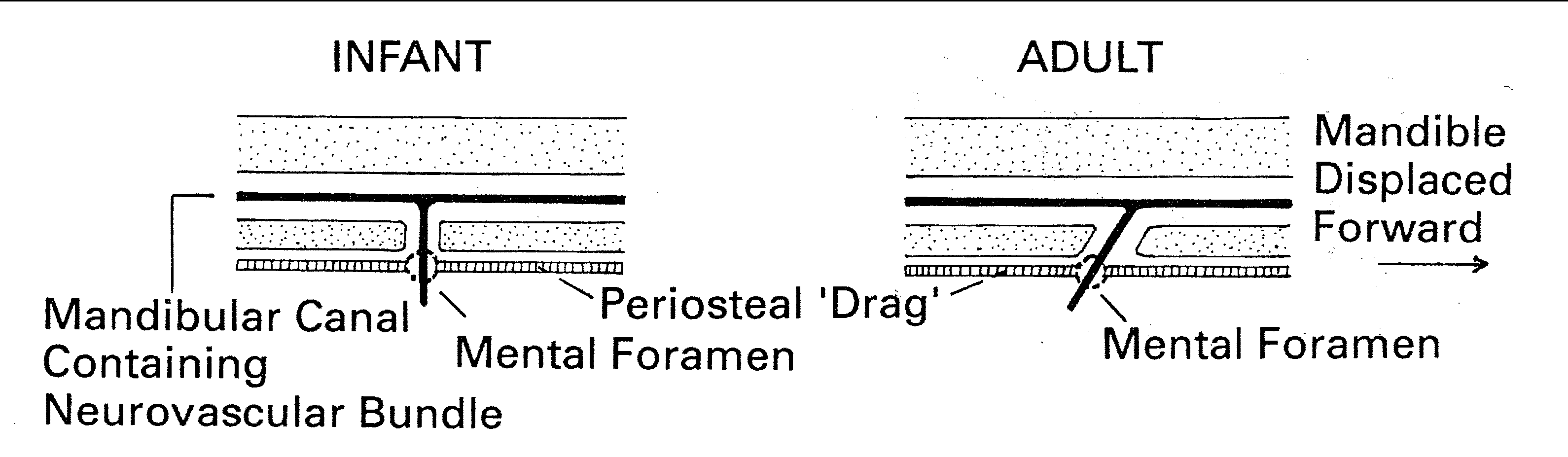 [Speaker Notes: Thus ant width dimensions stabilize earlier]
AGE CHANGES IN THE MANDIBLE
AT BIRTH       the two halves of the mandible are united by fibrous symphysis menti, anterior ends of each rudiments are covered by cartilage.

The mandibular canal is near the lower border, the mental foramen opens below the deciduous molar and is directed forwards, the coronoid process projects above the condyle.
THE BODY elongates, especially behind the mental foramen, providing space for three additional teeth.

 

During the first and second years as the chin develops, the MENTAL FORAMEN alters direction from anterior to posterosuperior, and then almost horizontally posterior 


accommodating a changing direction of emerging mental nerve.
ADULTS
AFTER ERUPTION OF THE PERMANENT TEETH THE MANDIBULAR CANAL IS A LITTLE ABOVE THE MYLOHYOID LINE AND THE MENTAL FORAMEN OCCUPIES ITS ADULT POSITION.

           AS THE MANDIBLE INCREASES IN SIZE, 

BONE ADDED               POSTERIOR BORDER


                            RAMUS                        CORONOID PROCESS

RESORPTION                ANTERIOR BORDER

FOR ACCOMODATION OF PERMANENT MOLARS
IN OLD AGE
Bone reduced in size        LOSS OF TEETH
   Mandibular canal &mental foramen
                 
                NEAR SUPERIOR BORDER

Ramus             OBLIQUE[ ABOUT 140 DEGREES]
Inferior border         BONE DEPOSITION
Antegonial notch      RESORPTIVE
     
The anterior side of the condylar neck and the subcondylar region       resorptive field bringing    					about a dished-in appearance.
Anomalies of mandible
The mandible may be grossly deficient or absent 

         AGNATHIA, which is probably due to a 	neural crest deficiency in the lower 		face. 

MICROGNATHIC mandible is characteristic of a number of congenital conditions like Pierre Robin Syndrome.
Congenital facial anomalies manifesting a defective mandible are the

        	--MANDIBULOFACIAL DYSOSTOSIS 			(TREACHER COLLINS       					SYNDROME)
	--DOWNS SYNDROME (TRISOMY 21) 

	--TURNERS SYNDROME(XO SEX 			CHROMOSOME COMPLEMENT). 

MACROGNATHIA producing prognathism is generally an inherited condition but abnormal growth phenomena such as hyperpituitarism may also produce mandibular overgrowth of increasing severity with age
55
The Nasomaxillary Complex
9/18/2023
The Maxillary Tuberosity and Arch Lengthening
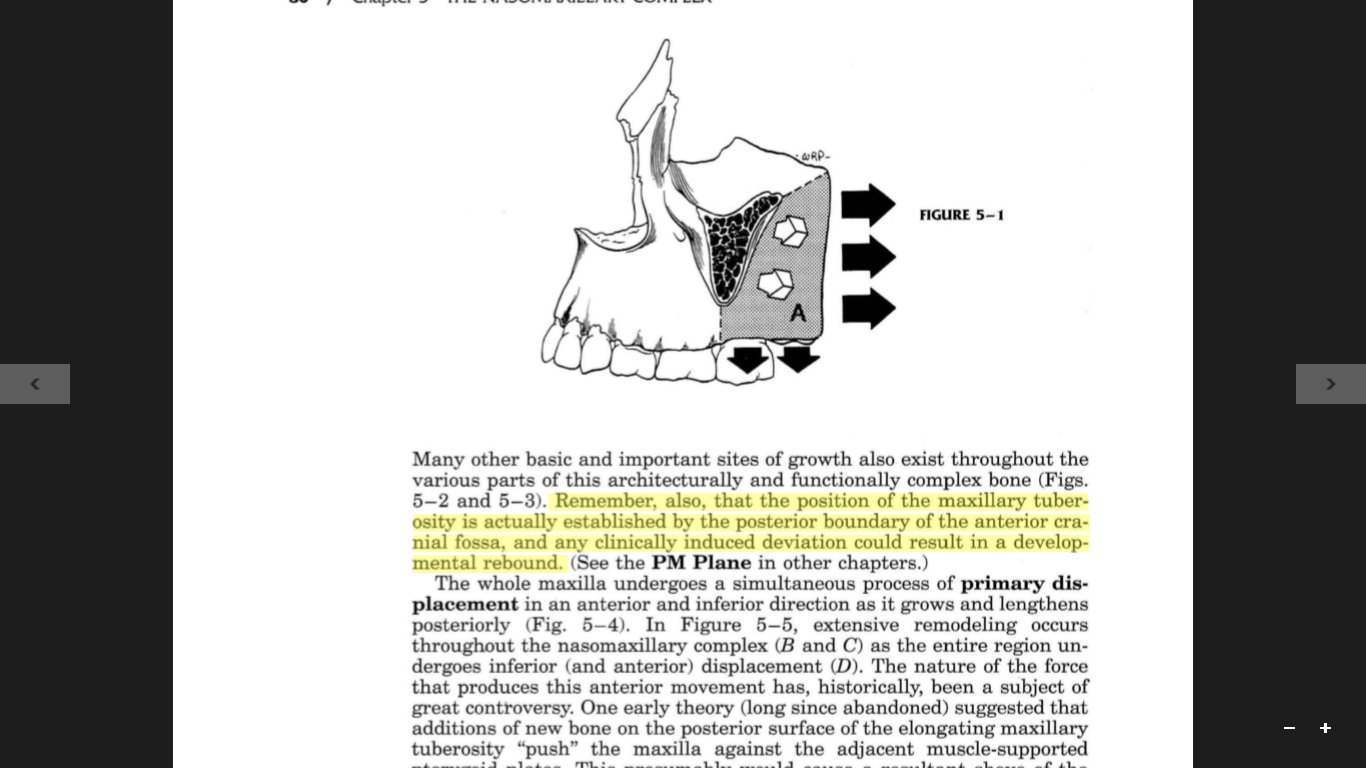 The Maxillary Tuberosity and the Key Ridge
In the growth of the bony maxillary arch, is moving in three directions by bone deposition on the external surface:
It lengthens posteriorly by deposition on the posterior facing maxillary tuberosity; 
It grows laterally by deposits on the buccal surface 
It grows downward by deposition of bone along' the alveolar ridges and also on the lateral side.
area (a) & (b) is depository . 
small arrow - key ridge .
Remodeling change of Lacrimal bone
The lacrimal bone itself undergoes a remodeling rotation, because the more medial superior part remains with the lesser expanding nasal bridge, while the more lateral inferior part "moves markedly outward to keep pace with the great expansion of the ethmoidal sinuses.
(a) remodeling change 
(b) primary rotational displacement.
58
The Vertical Drift of Teeth: An Important Clinical Consideration
9/18/2023
Everything "vertical" has been labeled simply "eruption or extrusion/intrusion" when applied clinically.
note that the same process of alveolar remodeling (resorption and deposition) relates to a vertical movement of the tooth as well
As a tooth bud develops and its root elongates, the growing tooth undergoes eruption, bringing its crown into definitive occlusal position above the bone and gingiva
The Vertical Drift of Teeth
Eruption: bringing crown into definitive occlusal position above the bone and gingiva.
Vertical drift : of a tooth is thereafter which is considerable is in addition to eruption
The Nasal Airway
The lining surfaces of the bony walls and floor of the nasal chambers are predominantly resorptive except for the nasal side of the olfactory fossae This produces a lateral and anterior expansion of the nasal chambers and a downward relocation of the palate; the oral sideof the bony palate is depository.
61
The ethmoidal conchae generally have depository surfaces on their lateral and inferior sides and resorptive surfaces on the superior and medial facing sides of their thin bony plates. 

This moves them downward and laterally as the whole nasal region expands in like directions
9/18/2023
Palatal remodelling
This is another example of the V principle

Growth along the midpalatal suture is known to participate to a greater or lesser extent in the progressive widening of the palate and alveolar arch
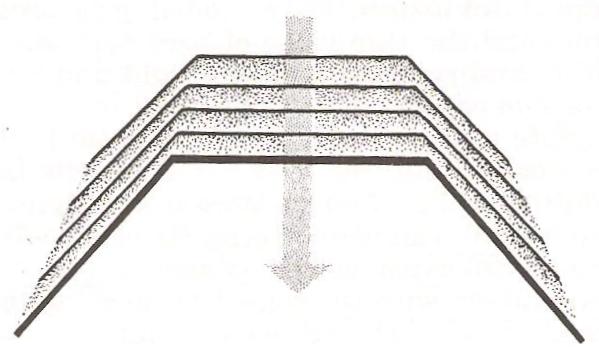 63
Maxillary Sutures
As the whole maxillary complex is displaced downward and forward, it undergoes a frontal slide at sutural junctions with the lacrimal, zygomatic, nasal, and ethmoidal bone
9/18/2023
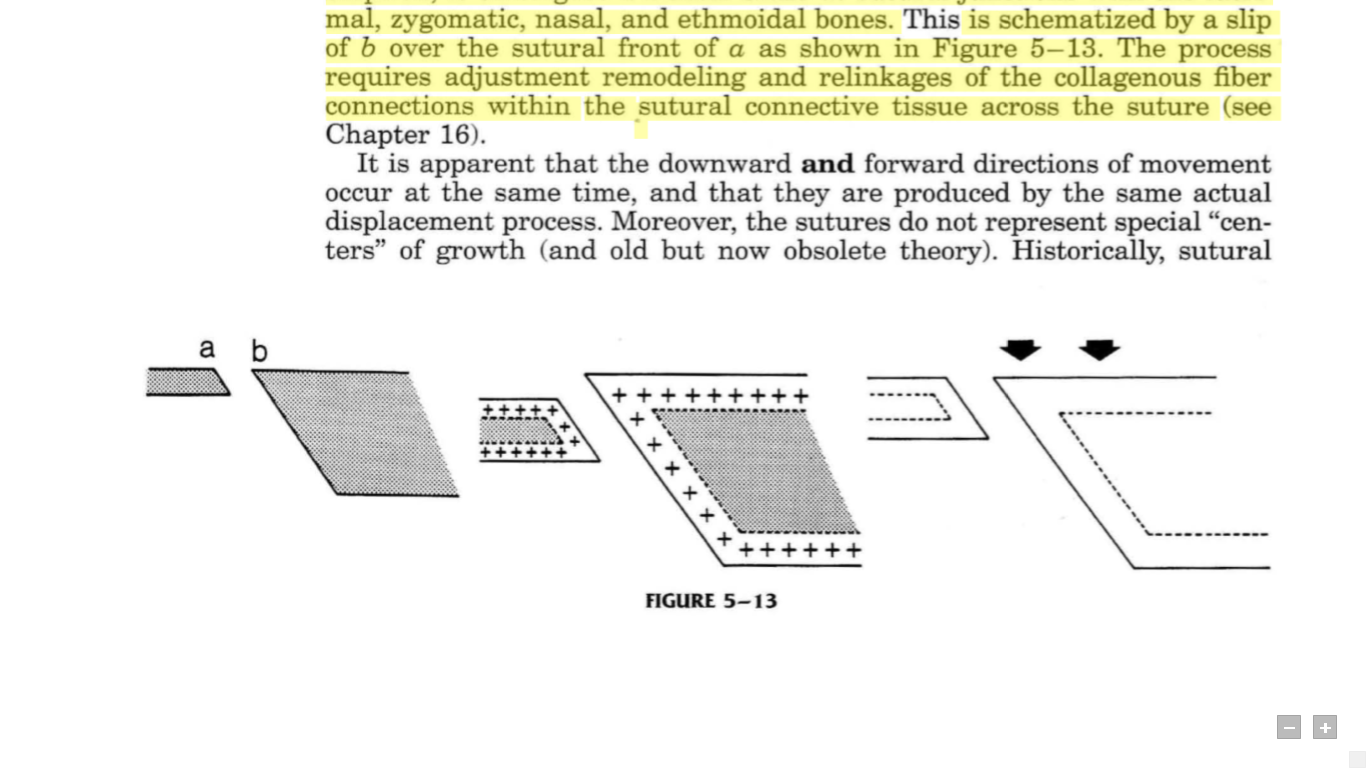 [Speaker Notes: Downward Maxillary Displacement]
The Cheekbone and Zygomatic Arch
The posterior side of the malar protuberance within the temporal fossa is depository. Together with a resorptive anterior surface, the cheekbone relocates posteriorly as it enlarges. 

The zygomatic process of the maxilla thus behaves in a manner similar to that of the coronoid process of the ramus. Both move posteriorly as the maxillary and mandibular arches develop posteriorly to complement each other
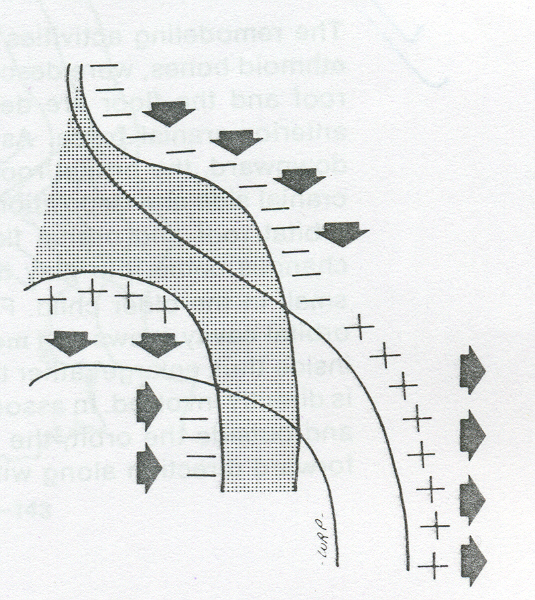 65
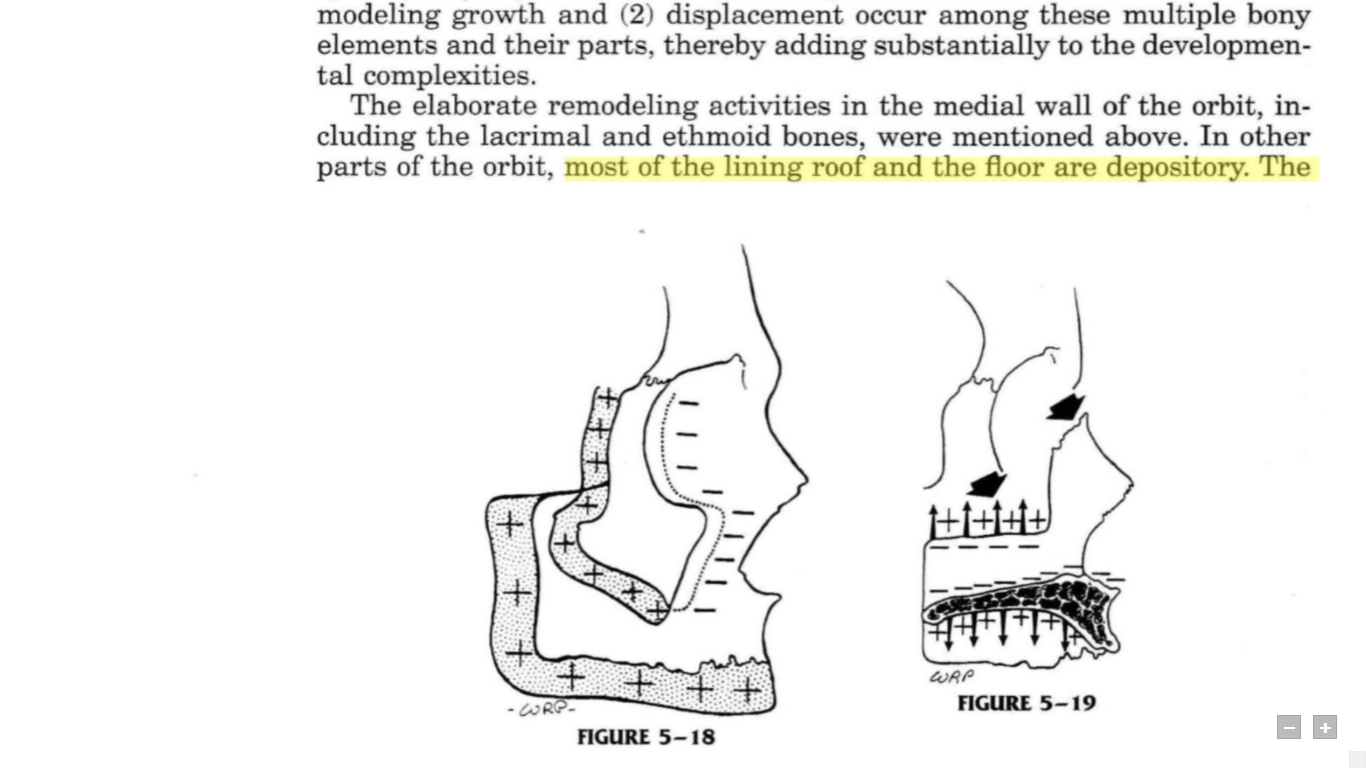 Orbital Growth
The remodeling changes of the orbit are complex. 
This is because many separate' bones comprise its enclosing walls, including the maxilla, ethmoid, lacrimal, frontal, zygomatic, and the greater and lesser wings of the sphenoid
Many different rates, timing, directions, and amounts of remodeling growth and displacement occur among these multiple bony elements and their parts, thereby adding substantially to the developmental complexities.
9/18/2023
Clinical implications
The articulation of maxilla with mandible gives the classification of occlusion.

Maxillary protrusion can be reduced by maturation and increased tonicity of perioral soft tissue.  E.g. functional appliance.
Functional imbalances due to extrinsic factors can be corrected if excess factors are removed. E.g. thumb sucking.
Maxillary arch can be enlarged by the rapid expansion appliances.
67
The Neurocranium
9/18/2023
The Calvaria 
The Basicranium
ELONGATION AT SYNCHONDROSES
MOST OF THE BONES OF THE CRANIAL BASE ARE FORMED BY A CARTILAGINOUS PROCESS,THE CARTILAGE IS REPLACED BY BONE.
CERTAIN BANDS OF CARTILAGE REMAIN AT THE JUNCTION OF VARIOUS BONES.THESE AREAS ARE CALLED AS SYNCHONDROSES.
THE IMPORTANT SYNCHONDROSES FOUND IN THE CRANIAL BASE ARE:
SPHENO-OCCIPITAL SYNCHONDROSIS
SPHENO-ETHMOID SYNCHONDROSIS
INTER- SPHENOID SYNCHONDROSIS
INTRA-OCCIPITAL SYNCHONDROSIS
70
INTER SPHENOIDAL  SYNCHONDROSIS – It  ossifies at birth 
INTRA OCCIPITAL SYNCHONDROSIS – it ossifies at 3-5 yrs of age  
SPENO EITHMOID SYNCHONDROSIS – it begins at 5-25 yrs of age 
SHENO OCCIPITAL SYNCHONDROSIS – it begins at 12-15 yrs of  age
9/18/2023
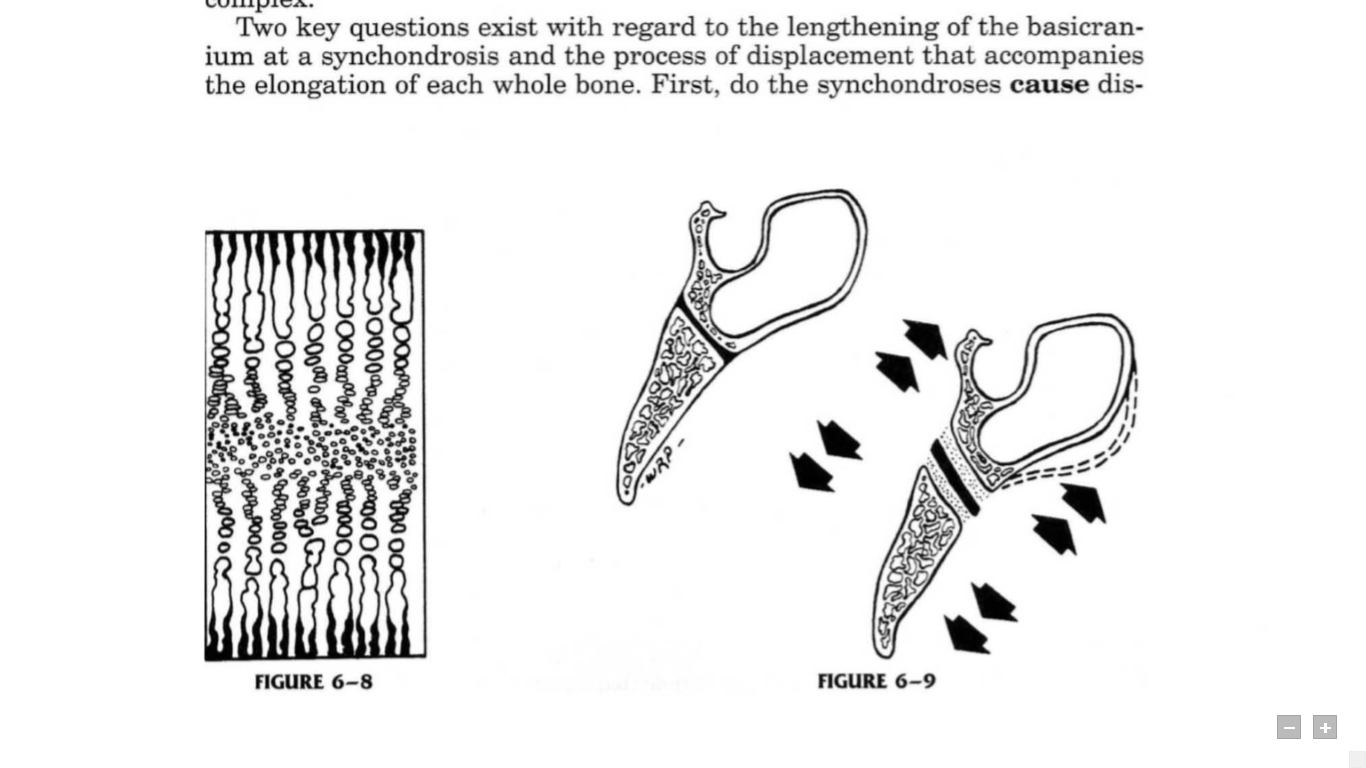 The lining bony surface of the whole cranial floor is predominantly resorptive 
This is in contrast to the endocranial surface of the calvaria, which is predominantly depository 
The reason for this major difference is that the inside (meningeal surface) of the skull roof is not compartmentalized into a series of confined pockets
71
9/18/2023
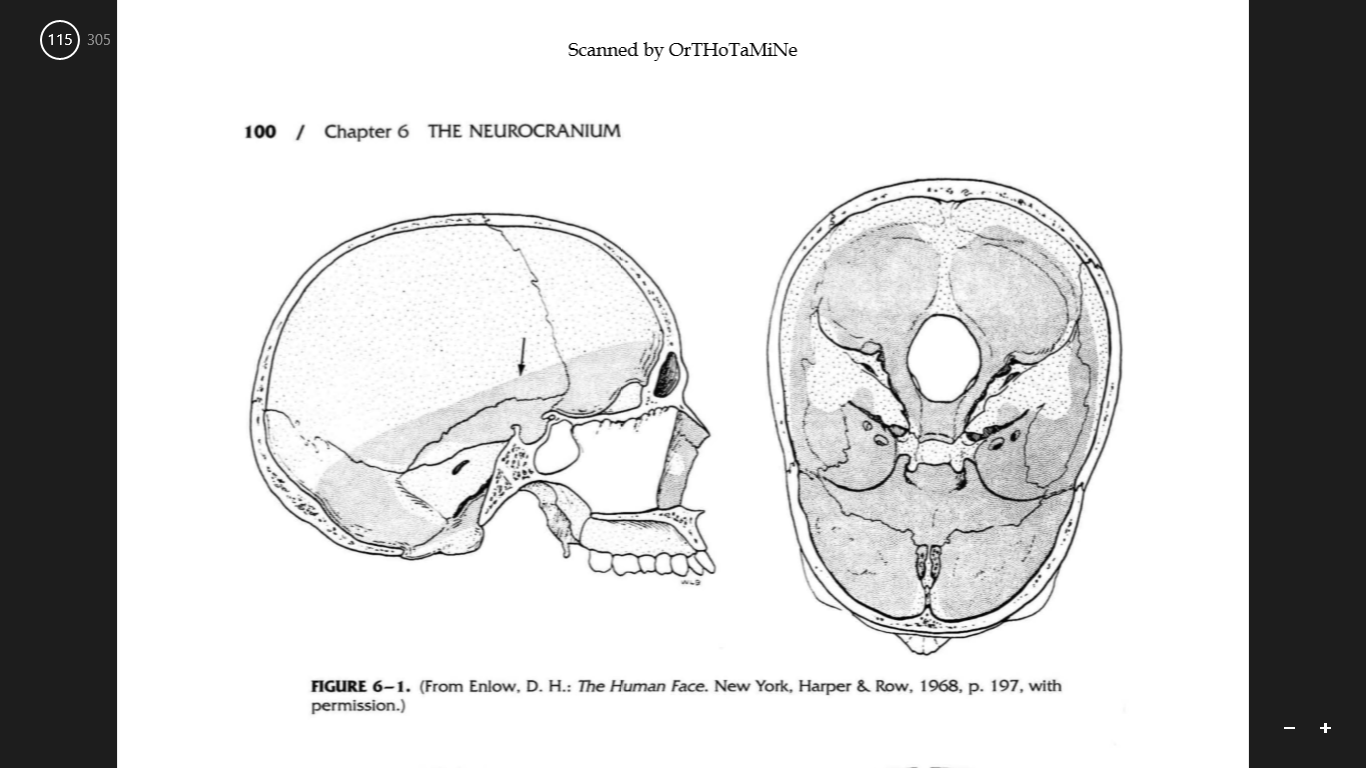 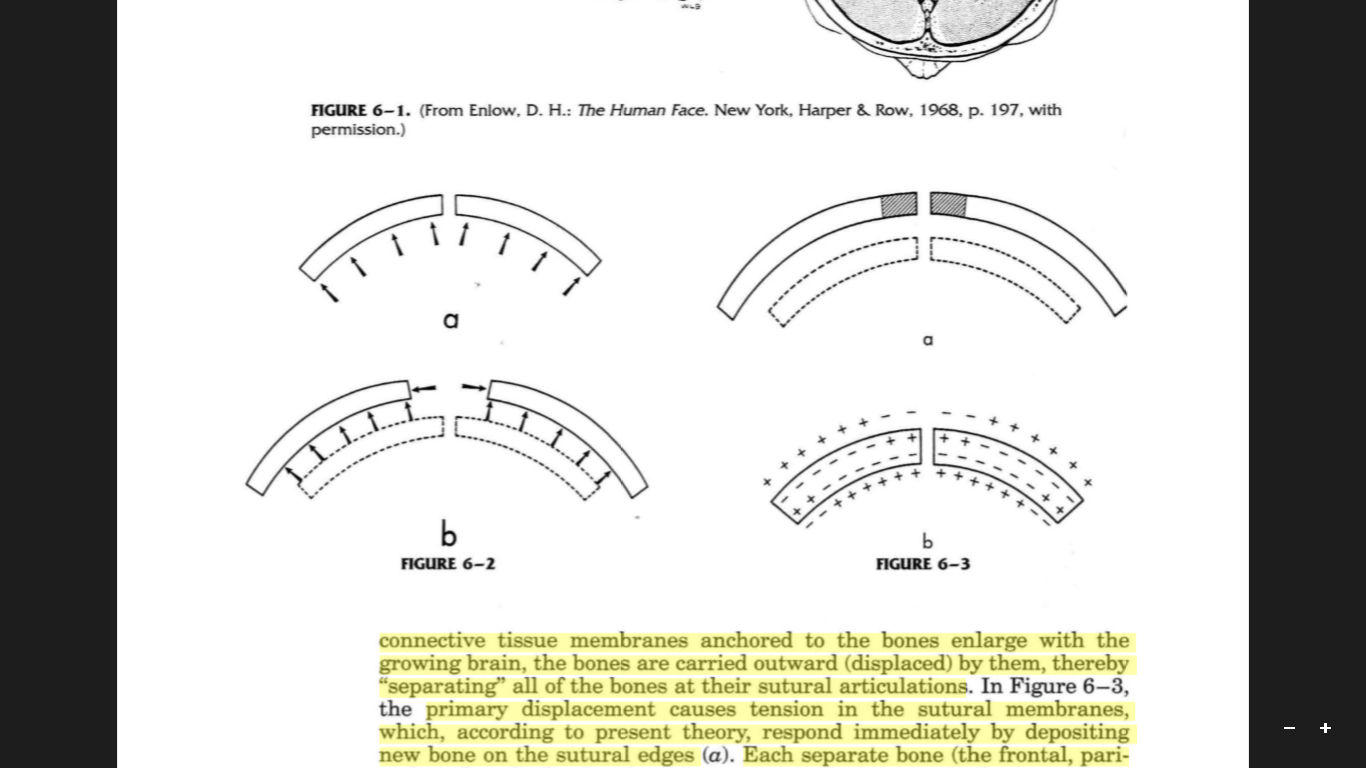 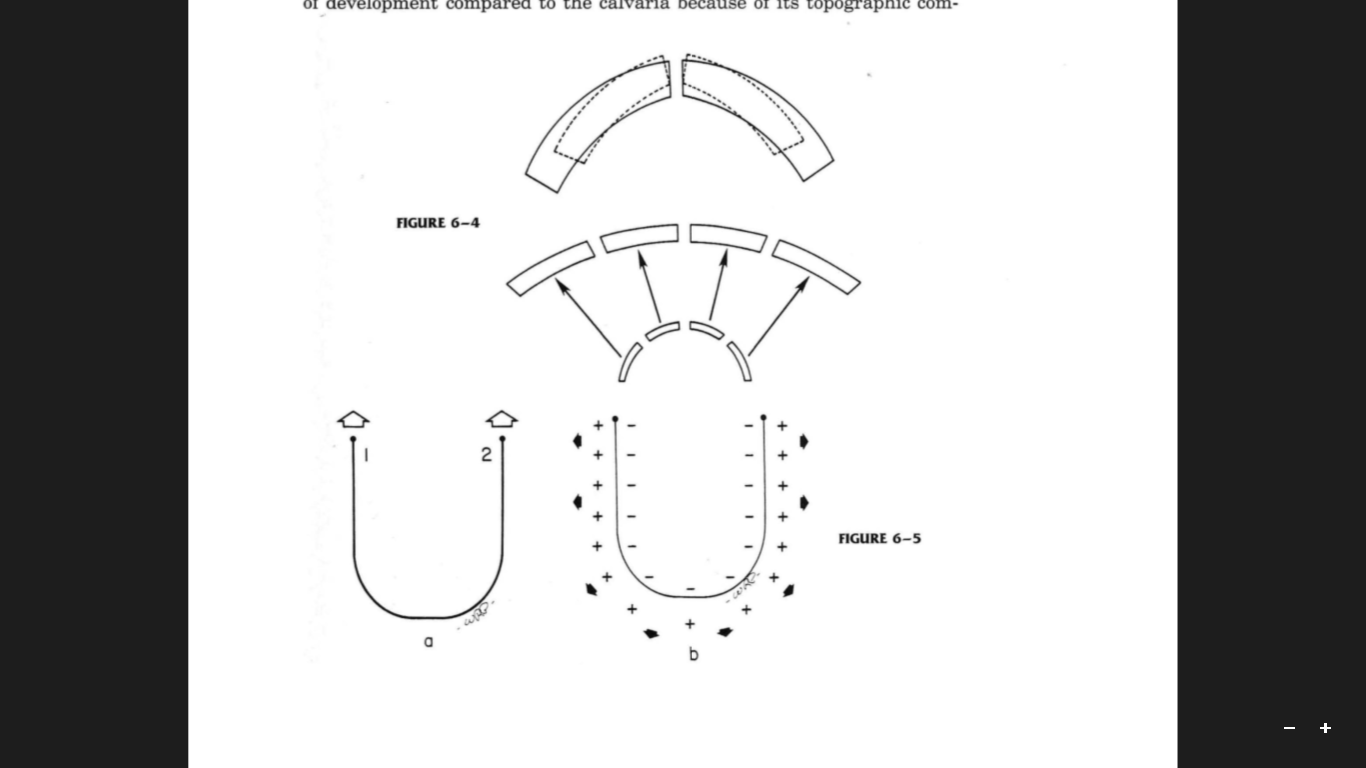 72
9/18/2023
Anomalies of development
AGNATHIA – deficiency of neural crest cells in lower part of the face






MICROGNATHIA -
DOWNS
TREACHER  COLLINS
PIERRE ROBIN
Anomalies of development
BIFID /DOUBLE CONDYLE

MACROGNATHIA

MICROGENIA

TORUS MANDIBULARIS
UNUSUAL FACIAL ANOMALIES
Conclusion:-

The study of post natal growth and development imparts us the knowledge of normal process of growth.  It is with this knowledge that we can get a better understanding of the deviations from the normal that occurs during growth.  “It has been said that if you want to treat the abnormality you have to know what is normal”.  Hence the knowledge of embryology essential for Dentist.
76
9/18/2023
77
Refrences:1.Essentials of facial growth- Enlow and Hans pg 572.Craniofacial development-Sperber pg127 3. Human Embryology-Inderbir singh 9th edition pg914.Orthodontics –The art & science S. I. Bhalajhi 5th edition pg 105.contemporary orthodontics-Willium R. Proffit
9/18/2023
78
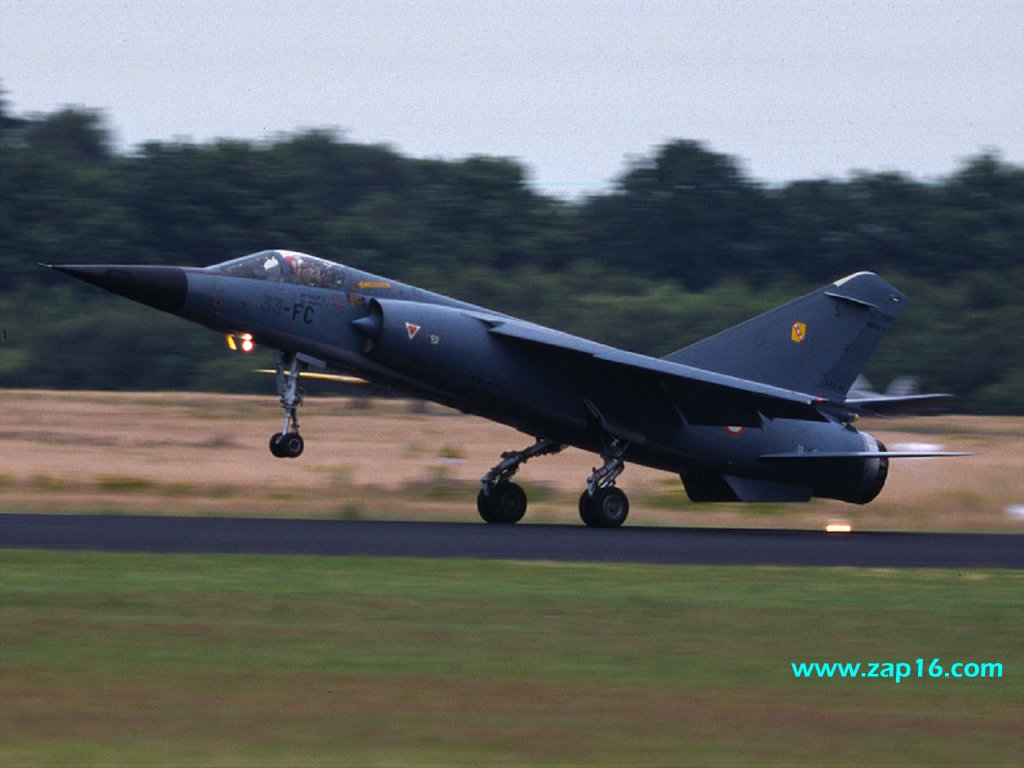 9/18/2023
THANK YOU